Отчет главы Измерского сельского поселения  о социально-экономическом развитии Измерского сельского поселения за 2022 год  и задачах на 2023годВалитова Раиса Минсаетовича
Территория Измерского сельского поселения 2 населённых пункта.
с.Вожи
с.Измери
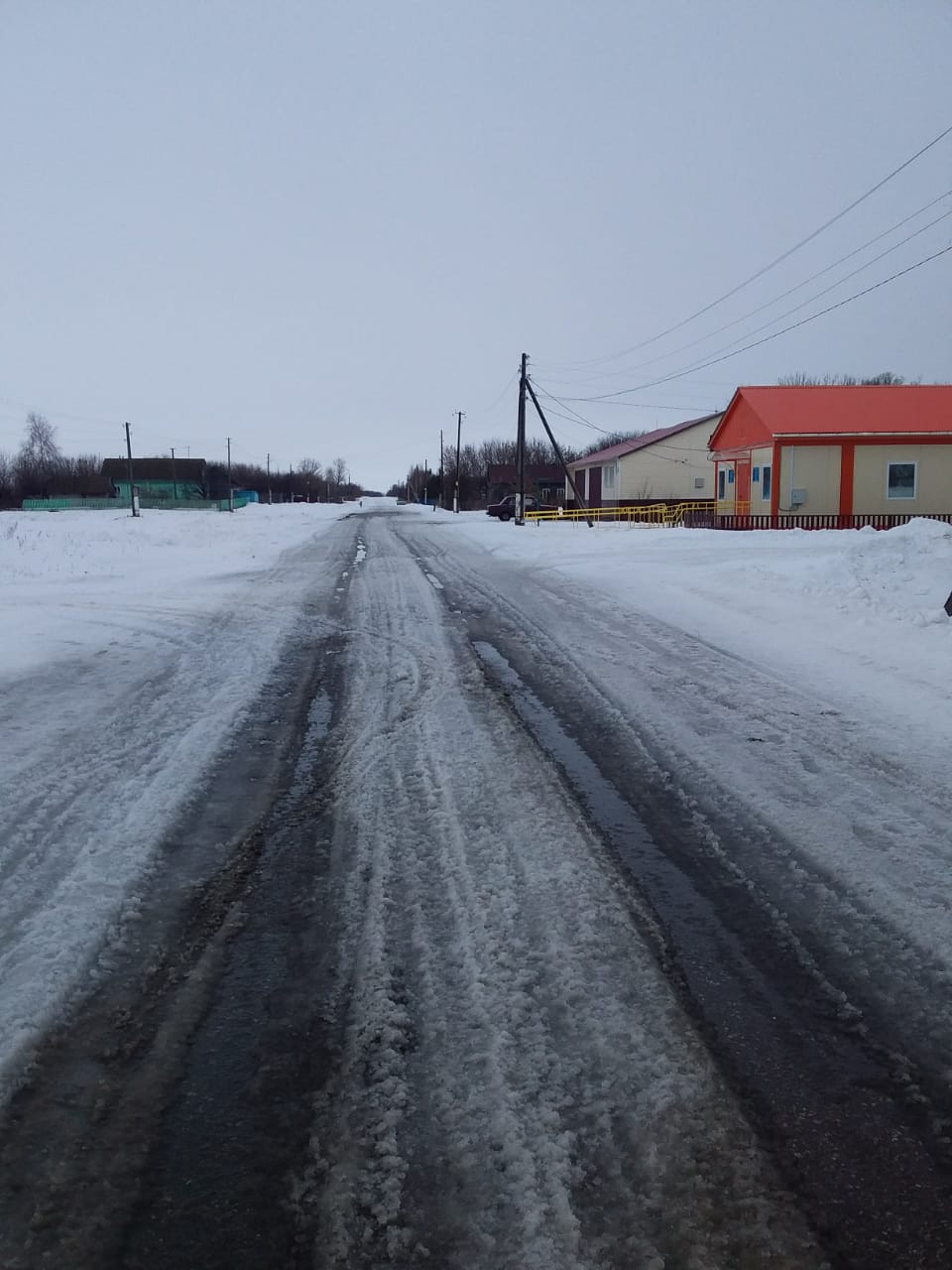 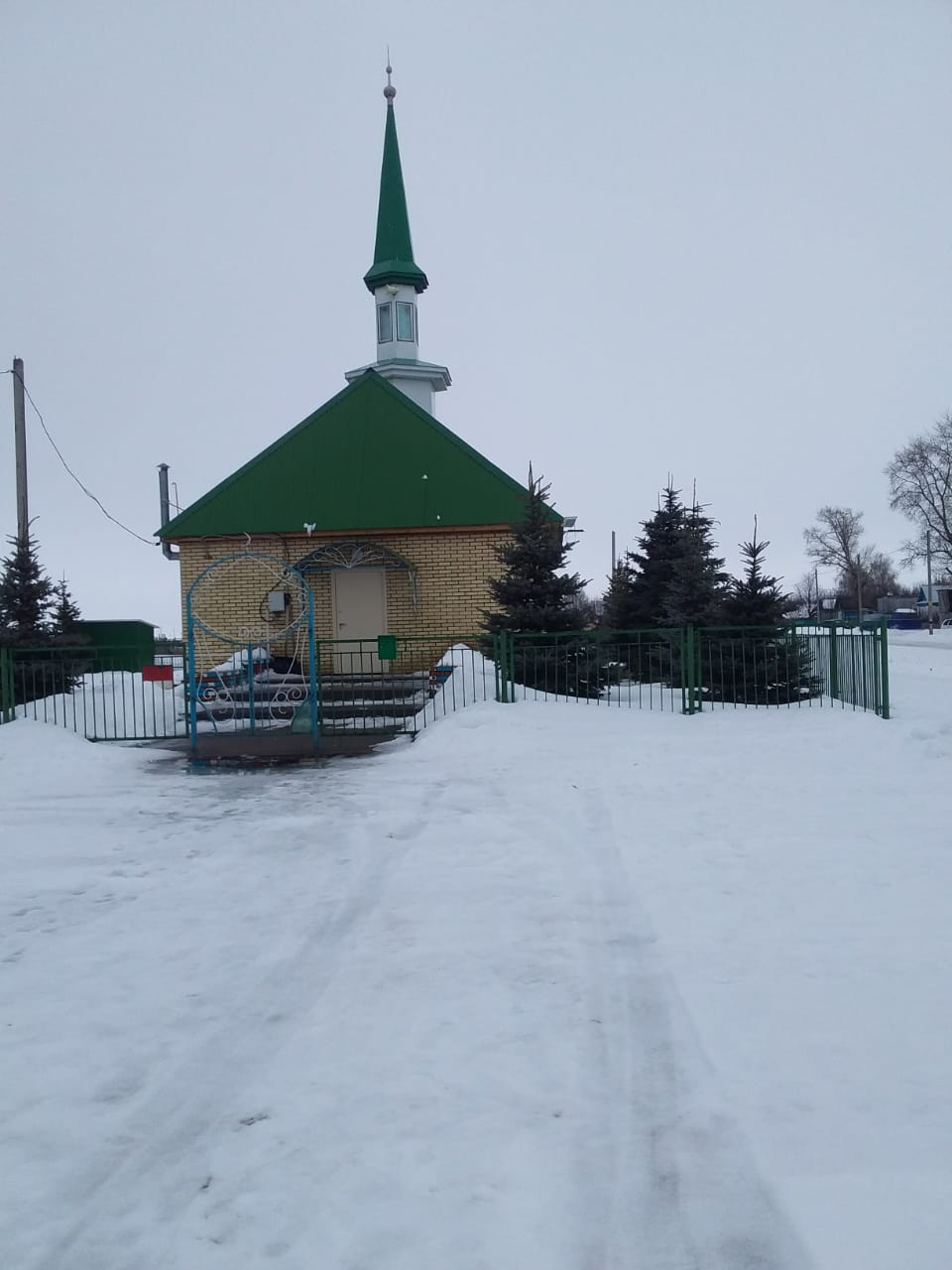 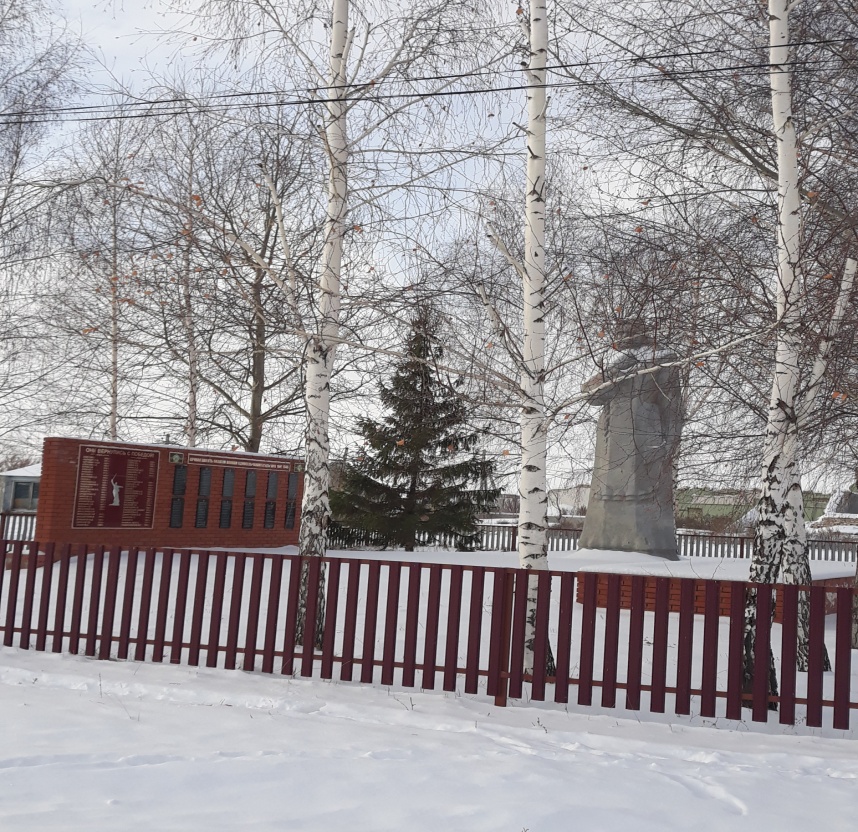 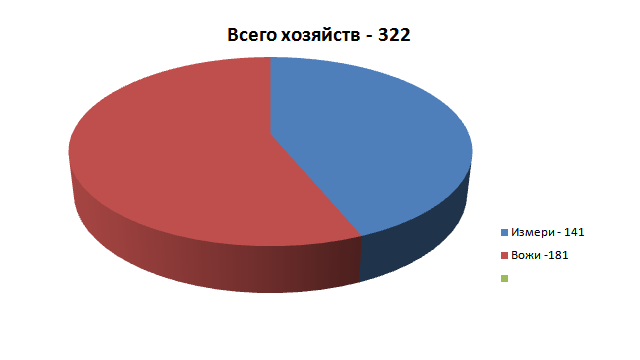 Демографические показатели за 2022 год
Поголовье скота  на 1.01.2023года
Реализация продукции животноводства
Личное подсобное хозяйство 
Барашин Владимир Александрович с. Вожи
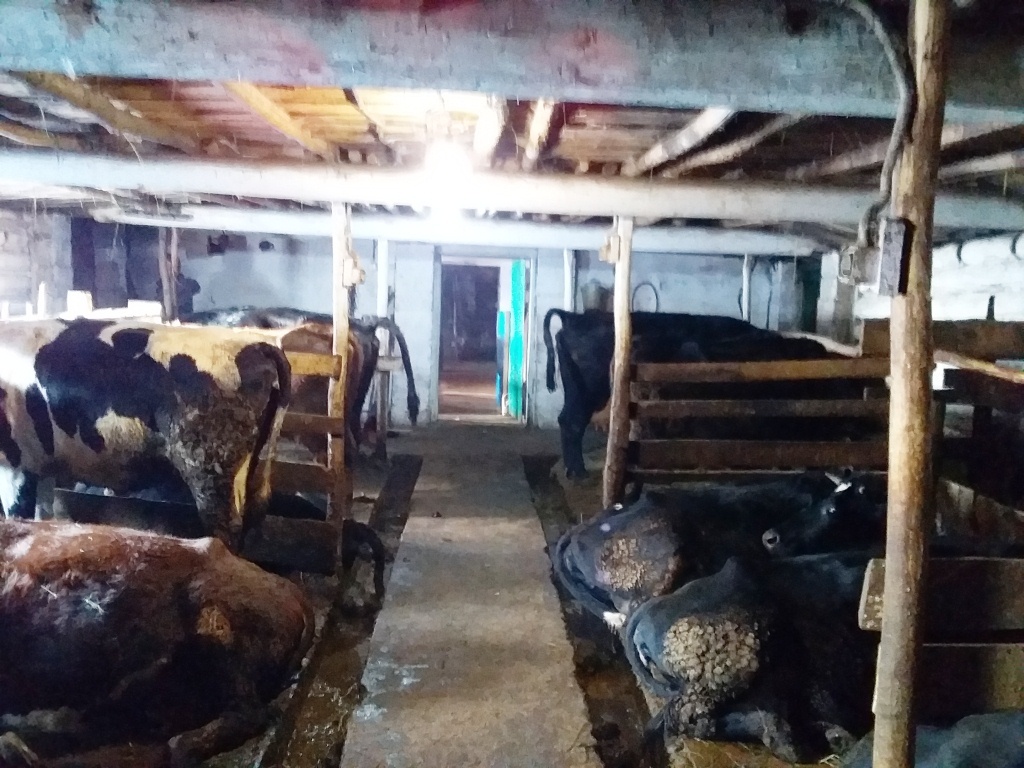 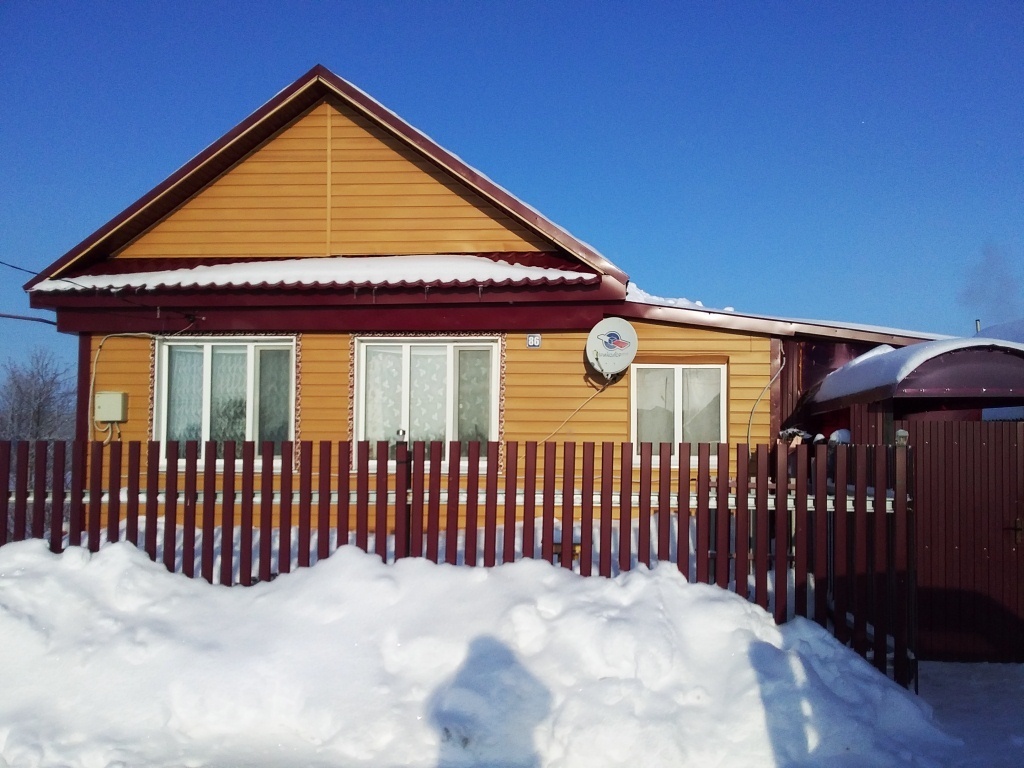 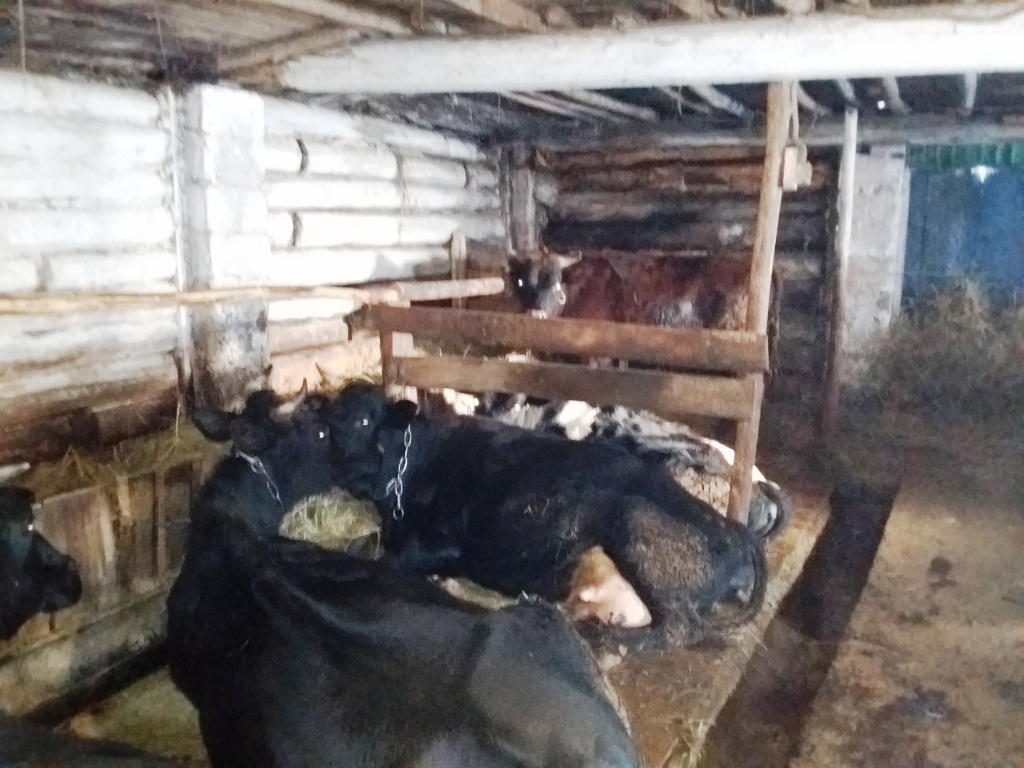 Личное подсобное хозяйство 
Дятлова Марина Владимировна с. Вожи
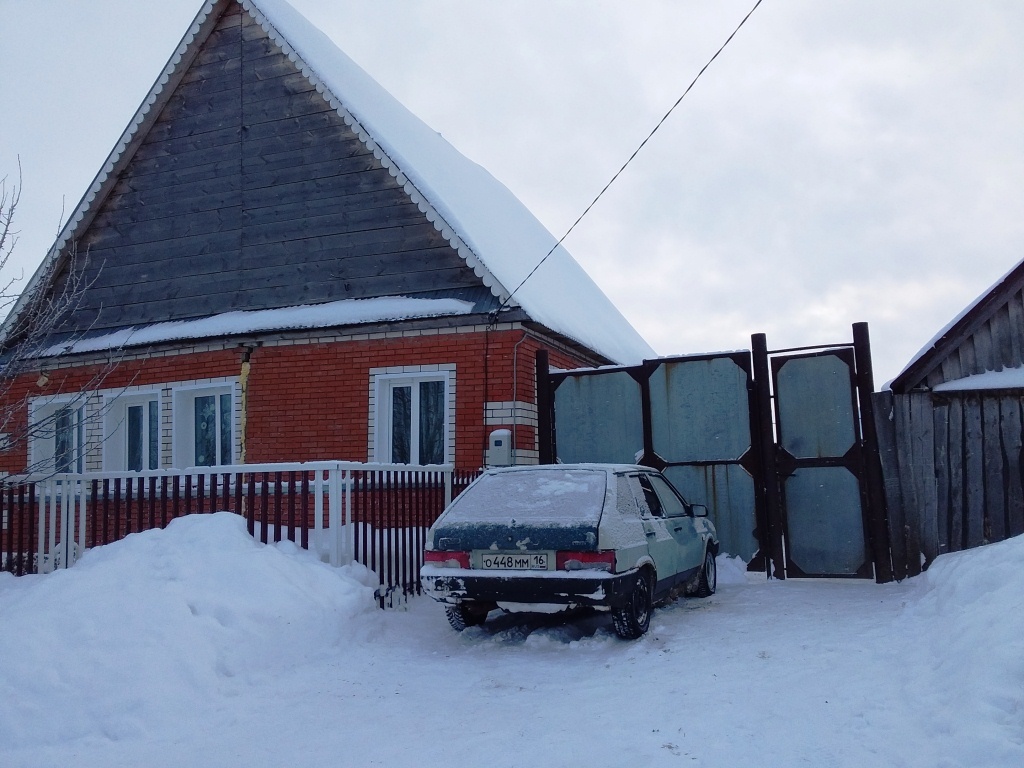 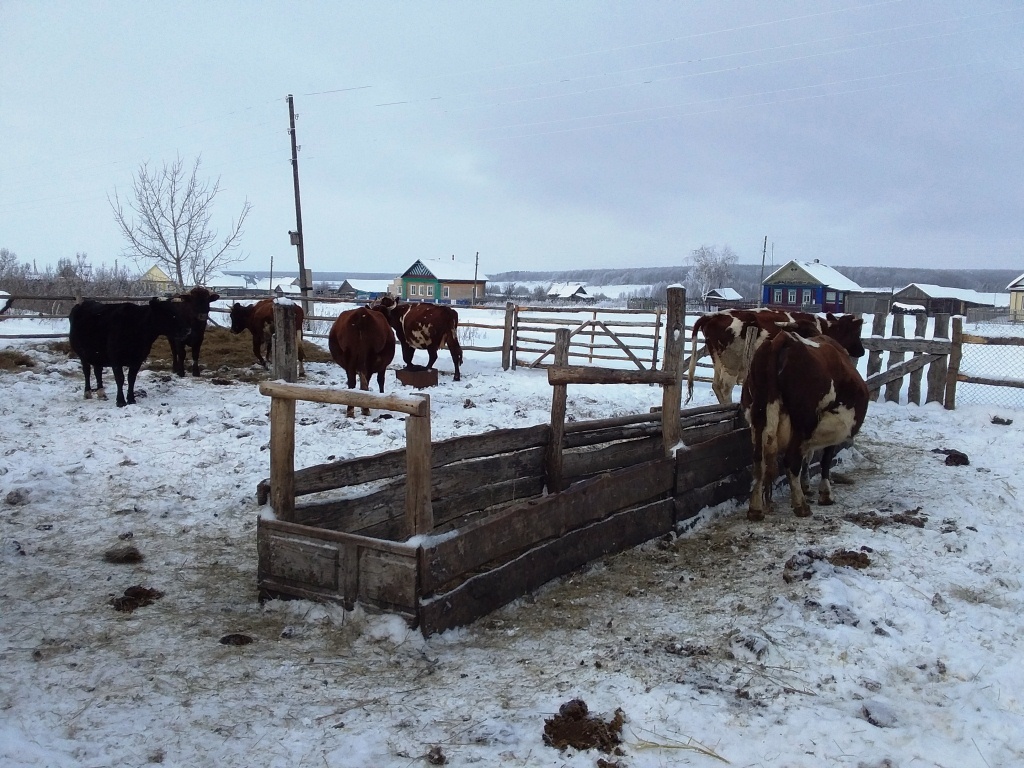 Личное подсобное хозяйство 
Шарапова Илгама Нургалиевича с. Измери
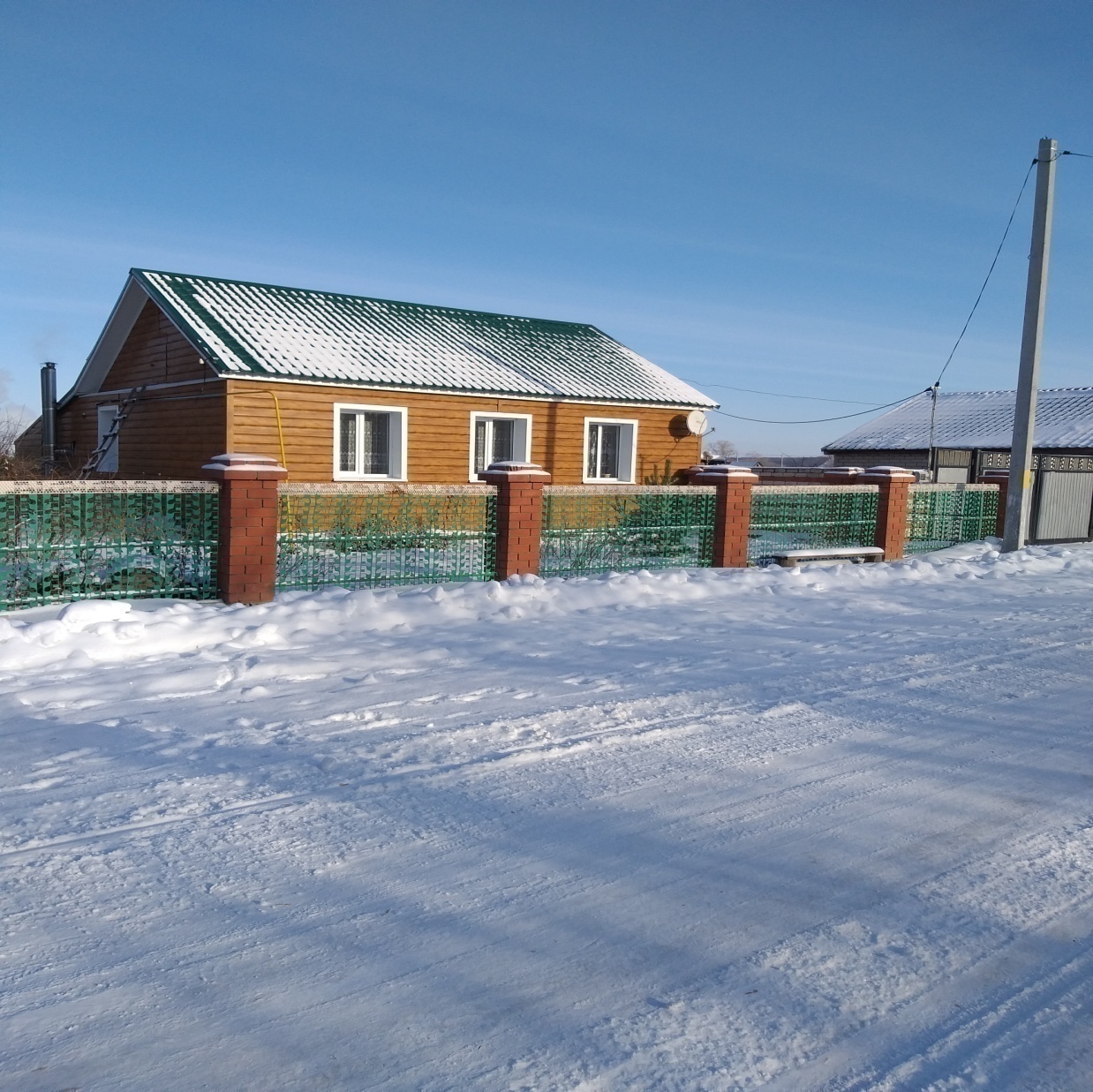 ИП КФХ «Исаков В. И.»
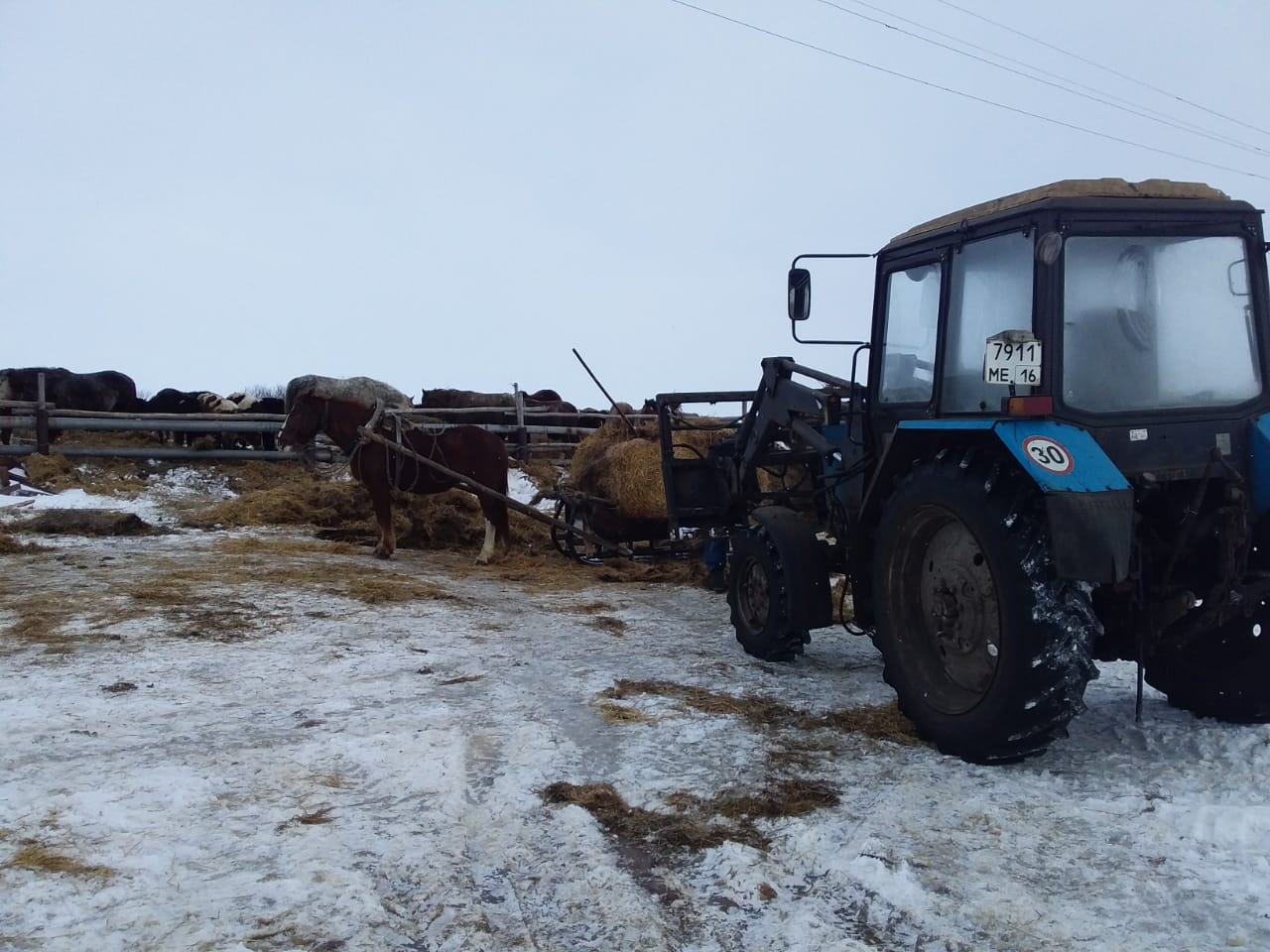 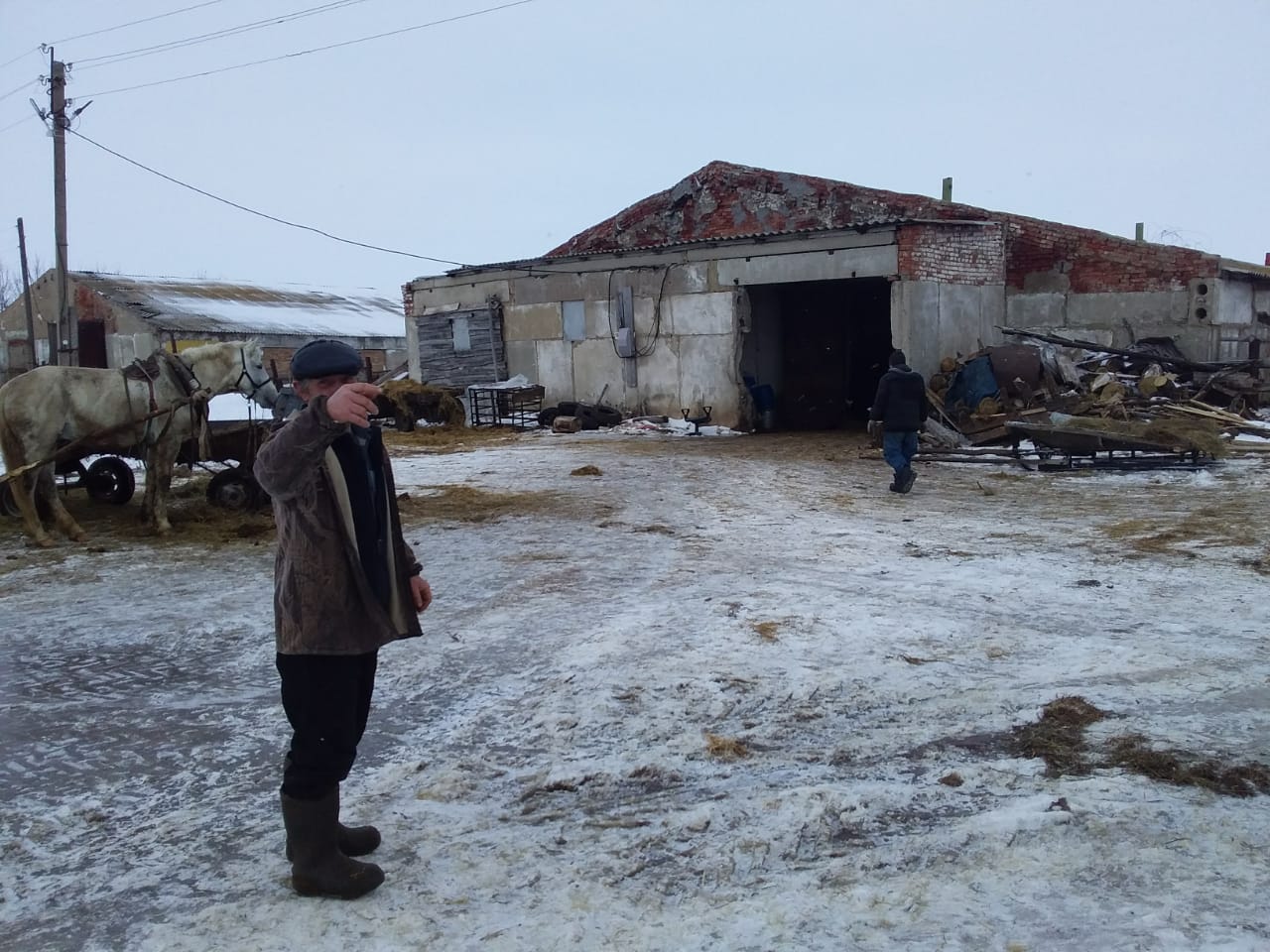 ИП Милицкова Р.С.
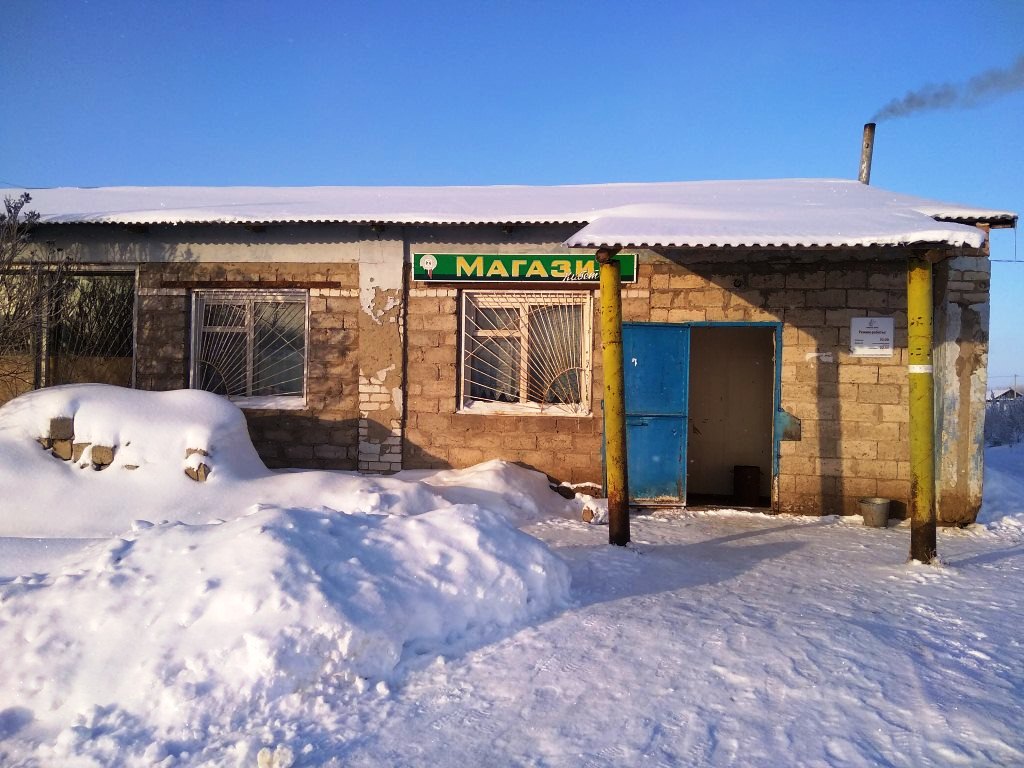 ИП Кузнецова Г.В.
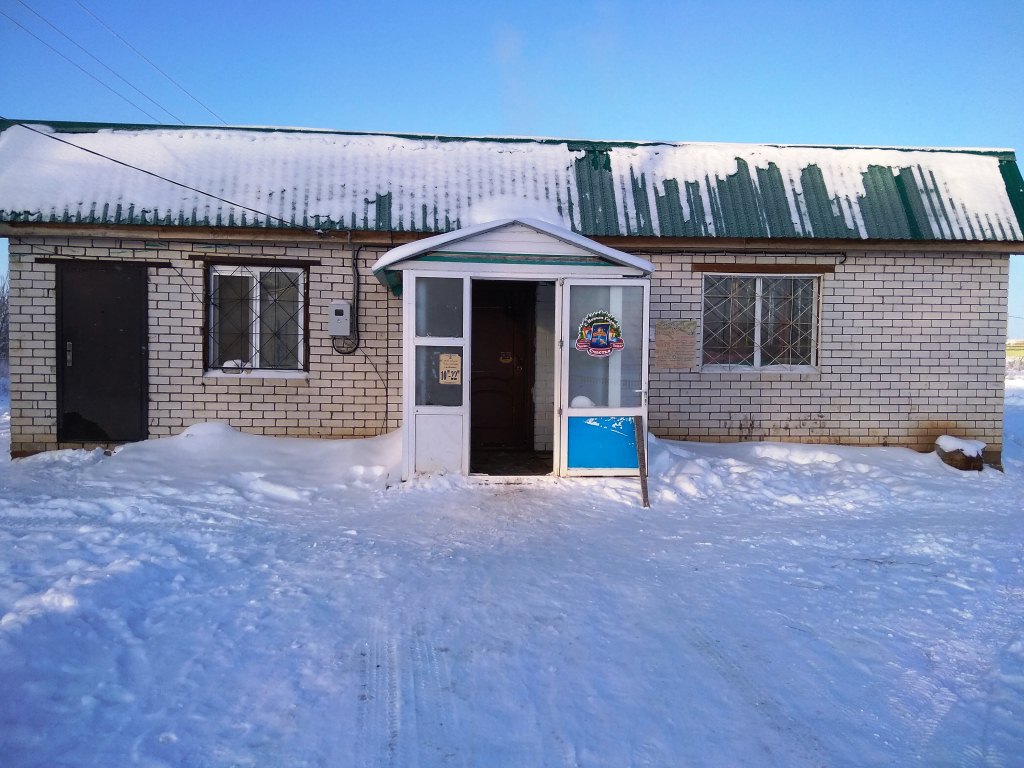 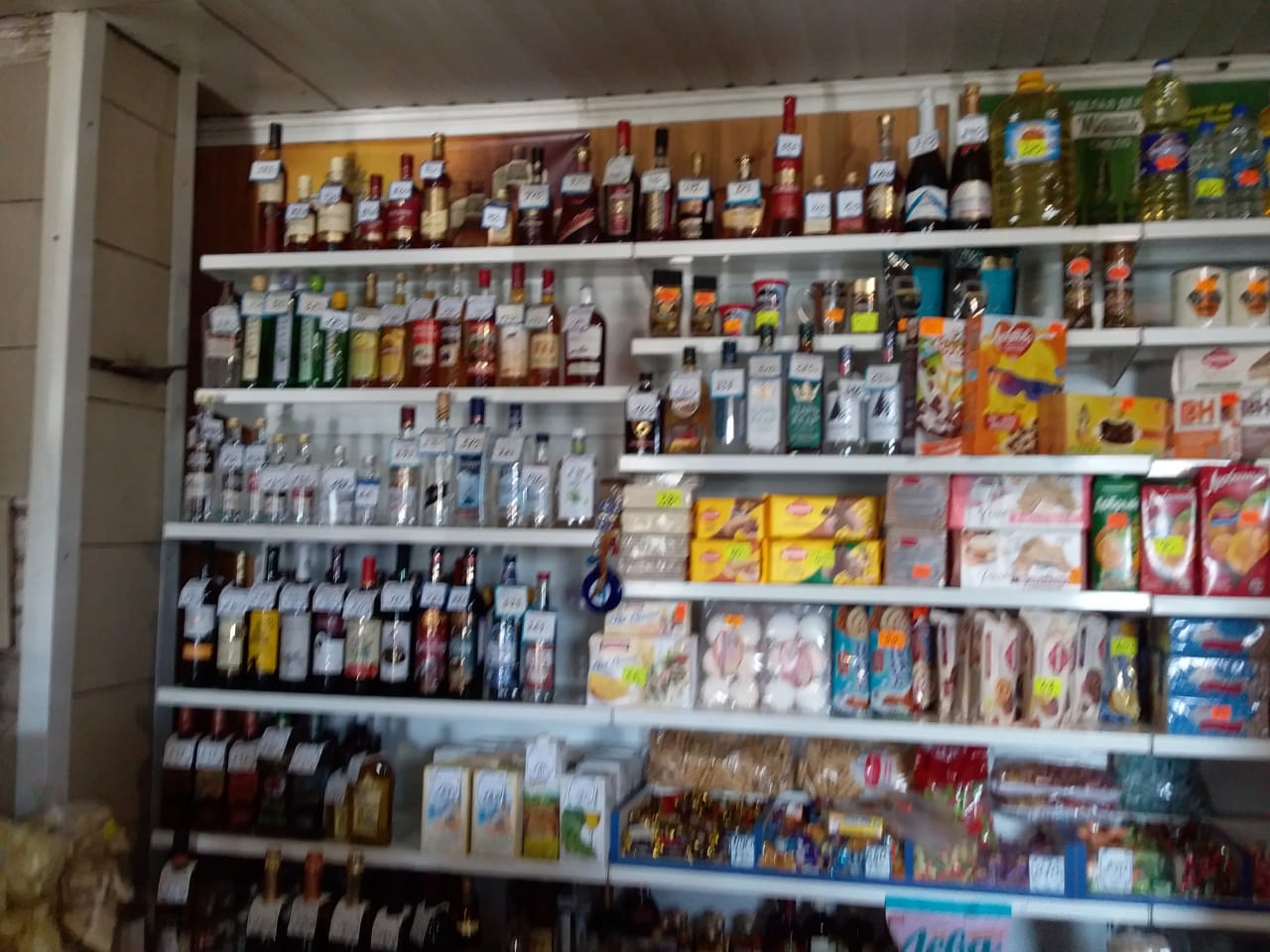 «ООО Рыбный берег»Ожогин  Илья Сергеевич
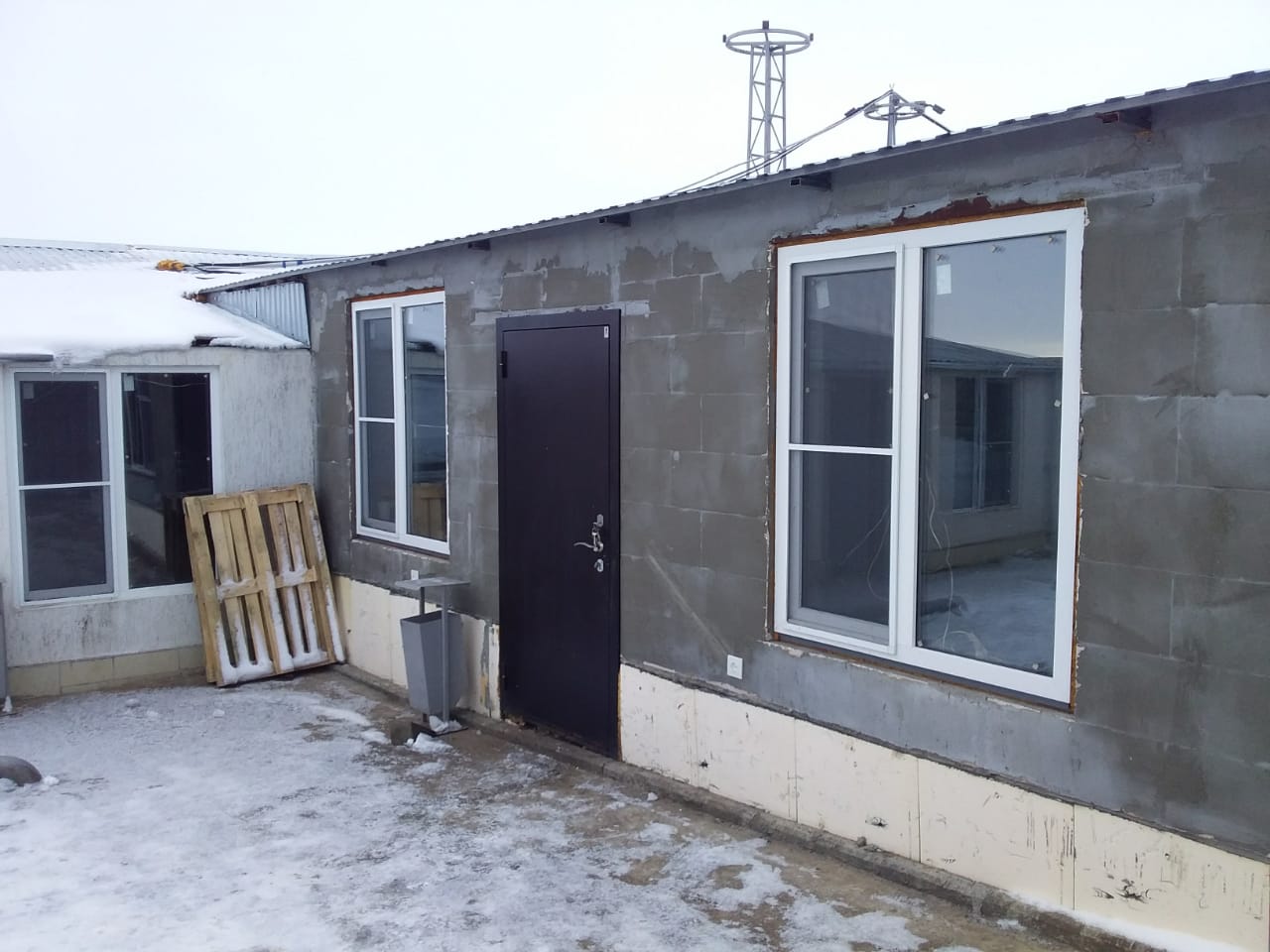 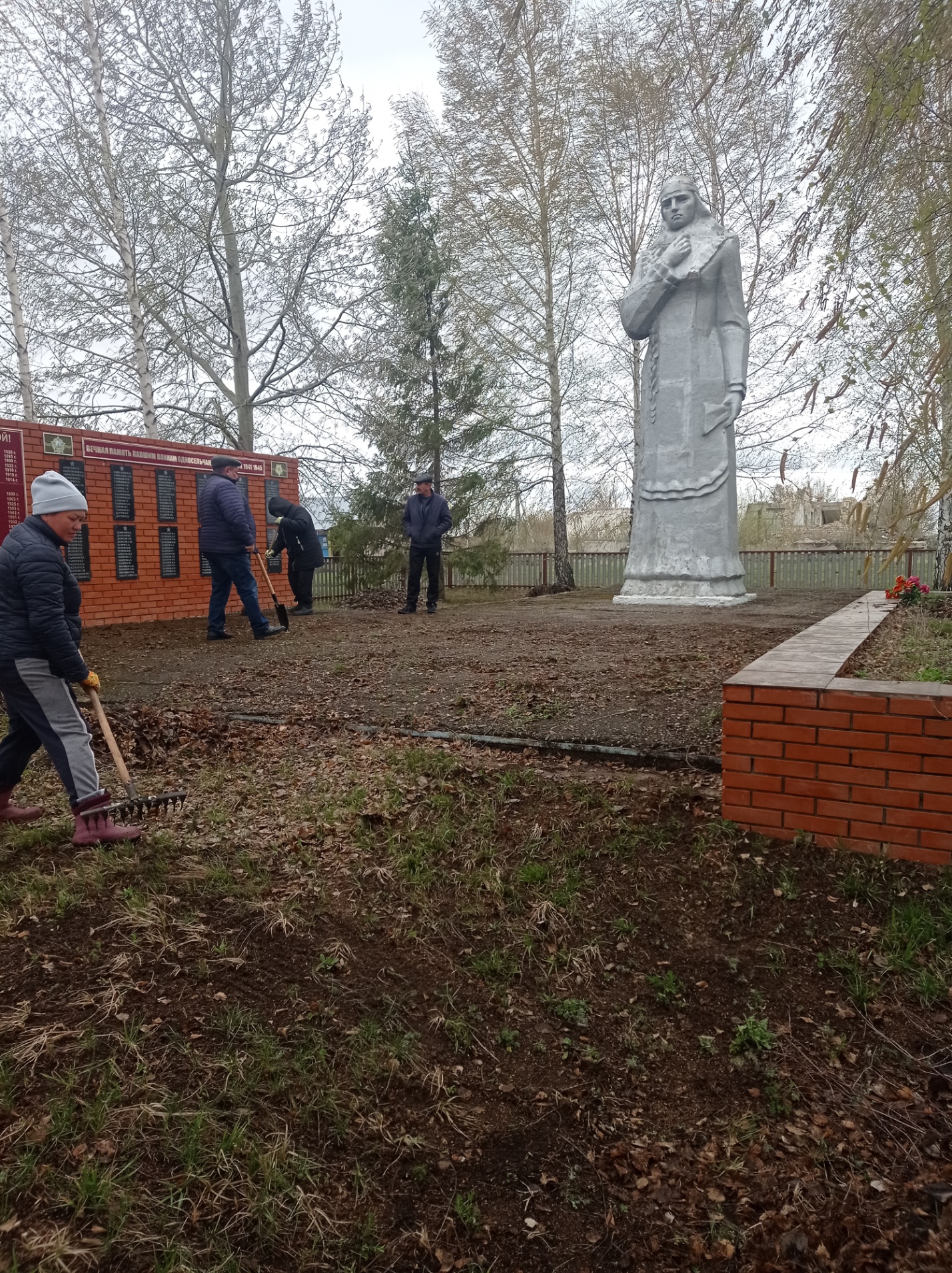 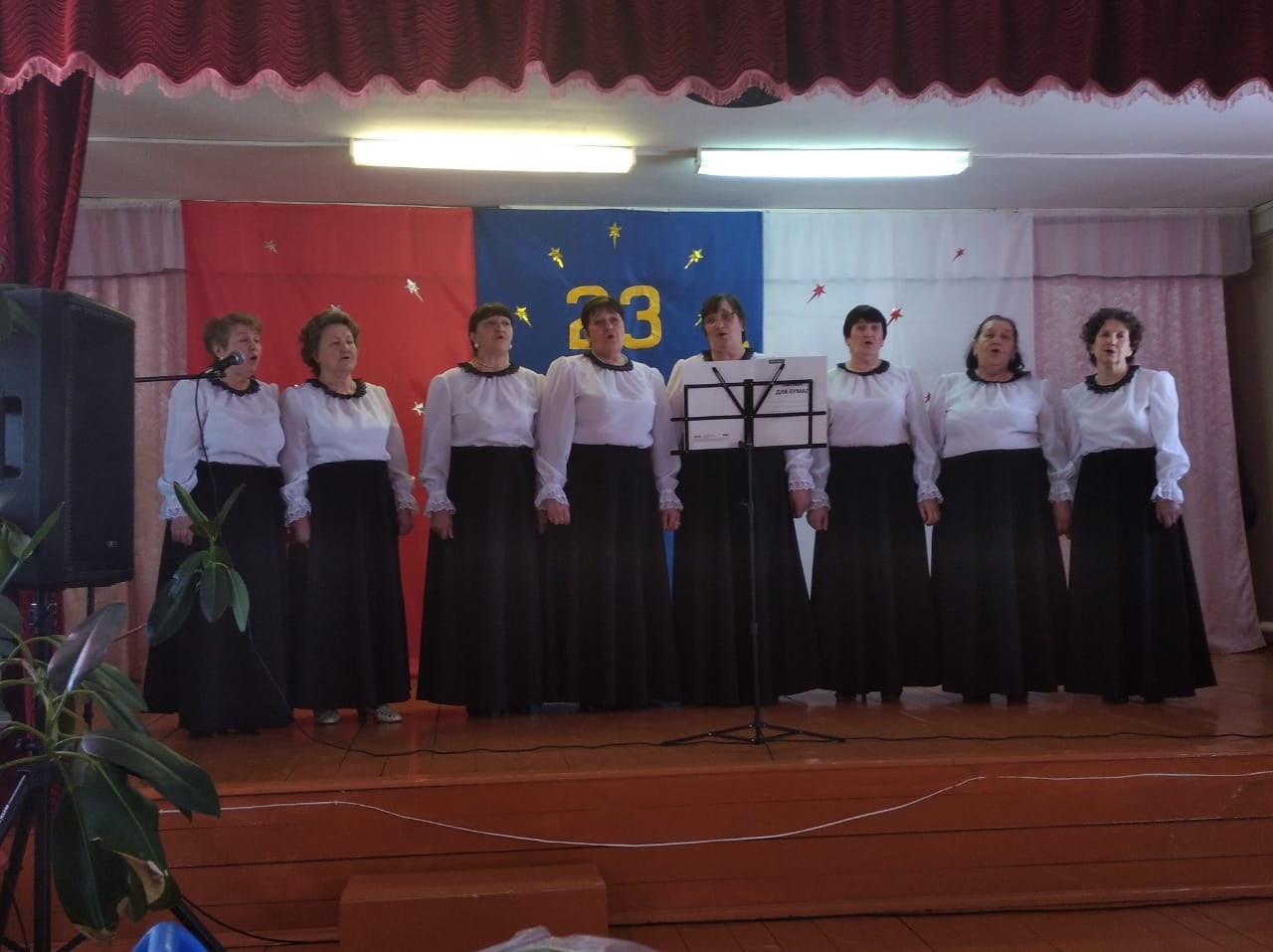 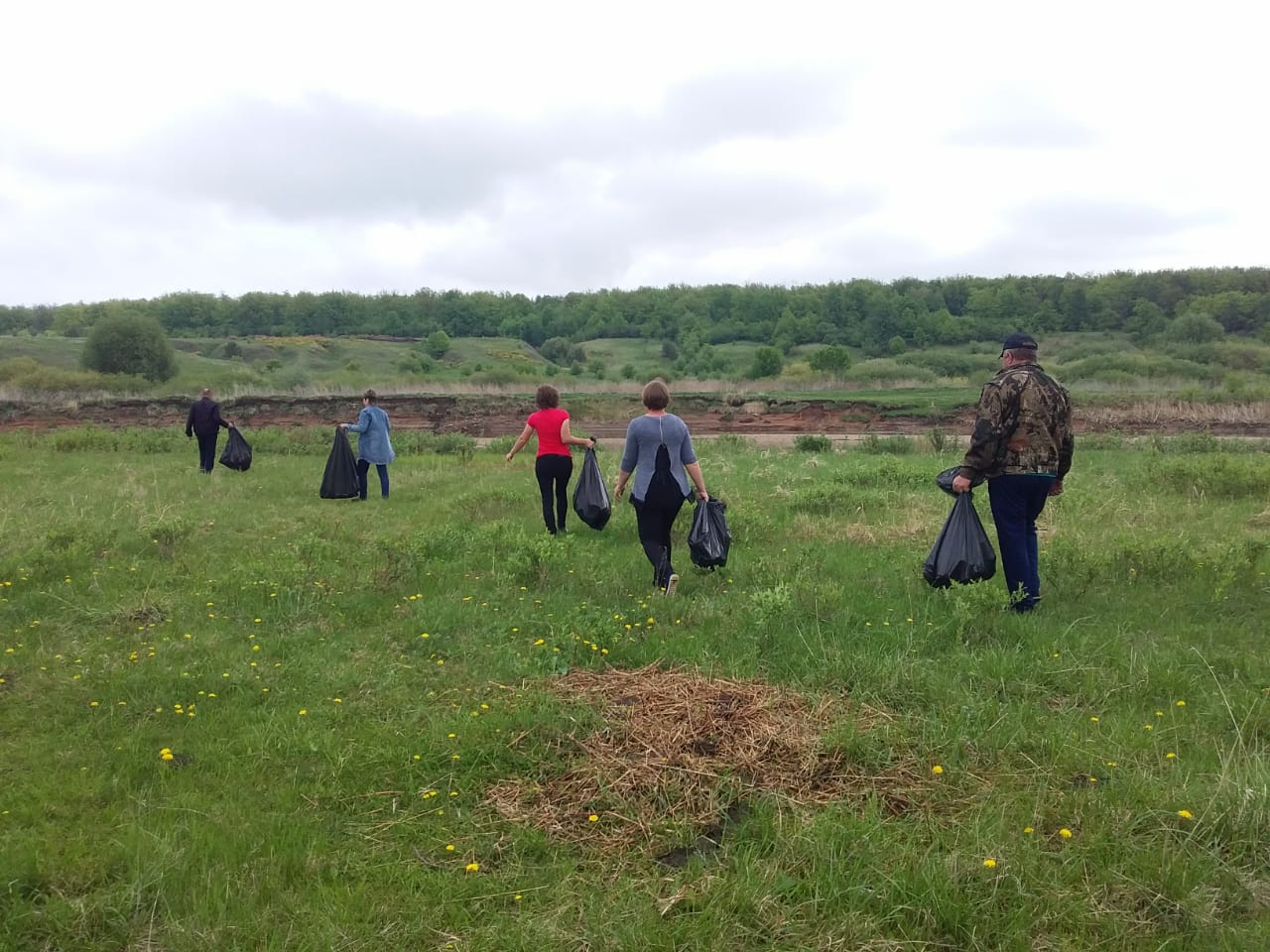 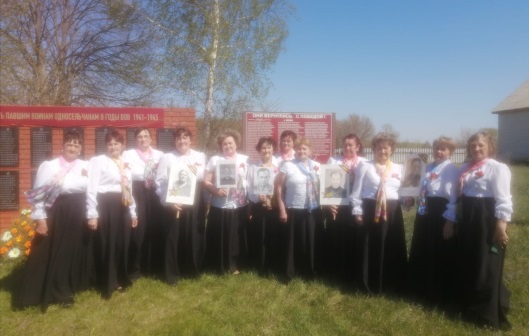 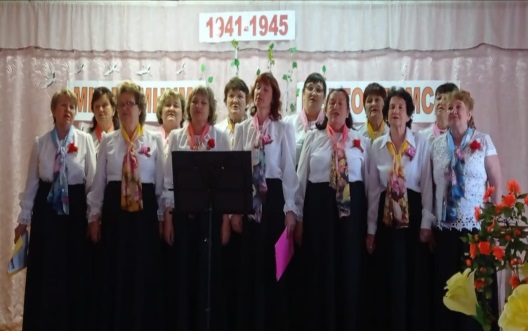 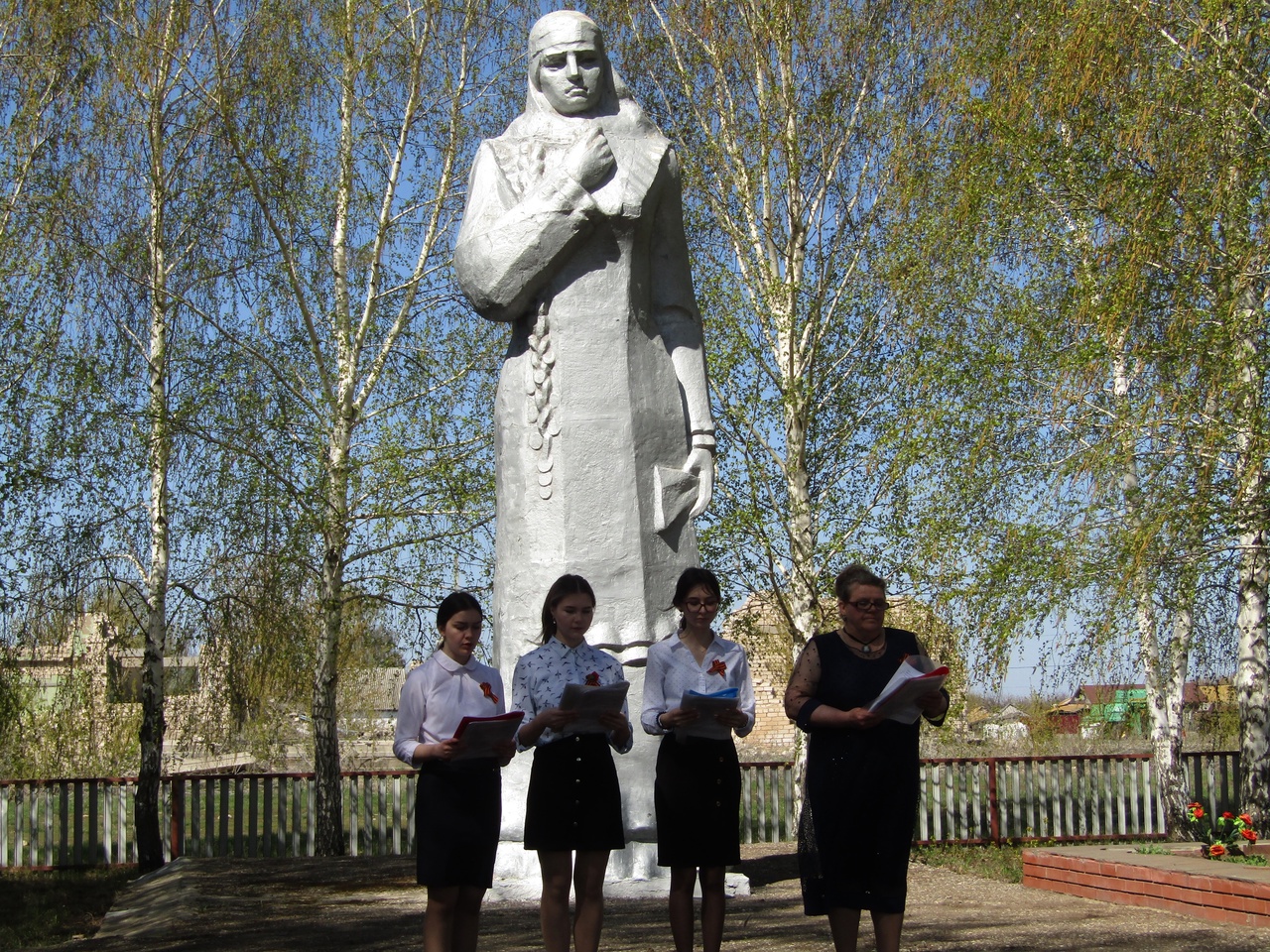 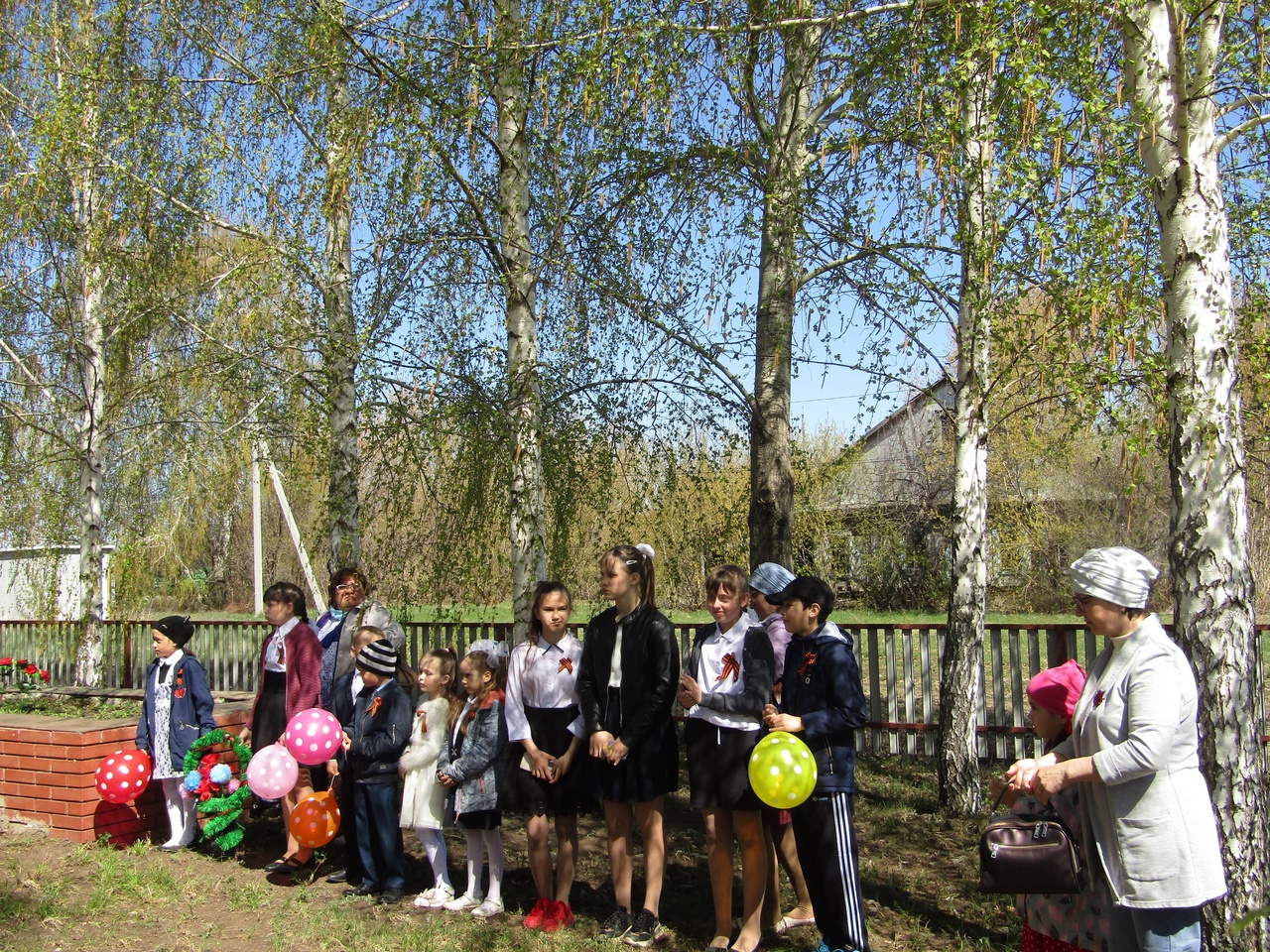 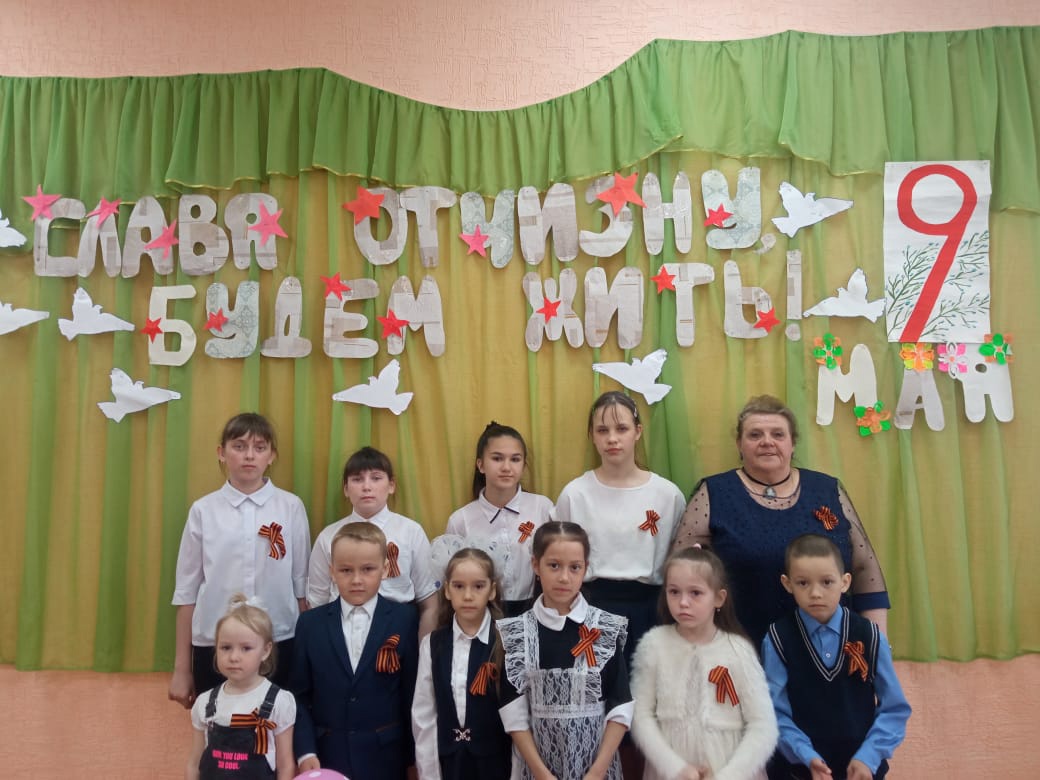 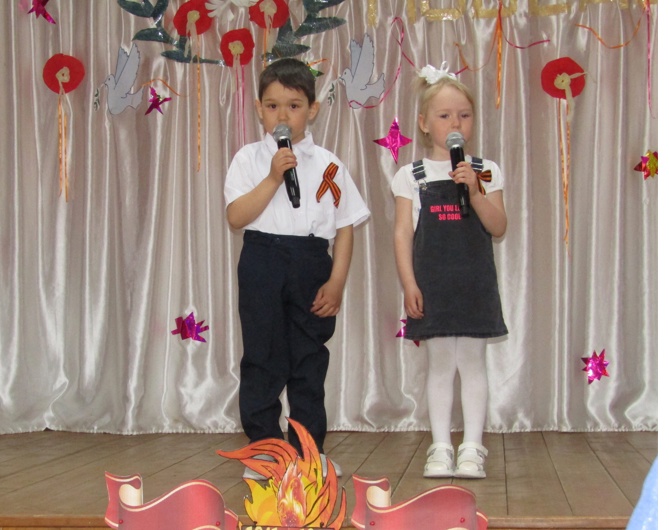 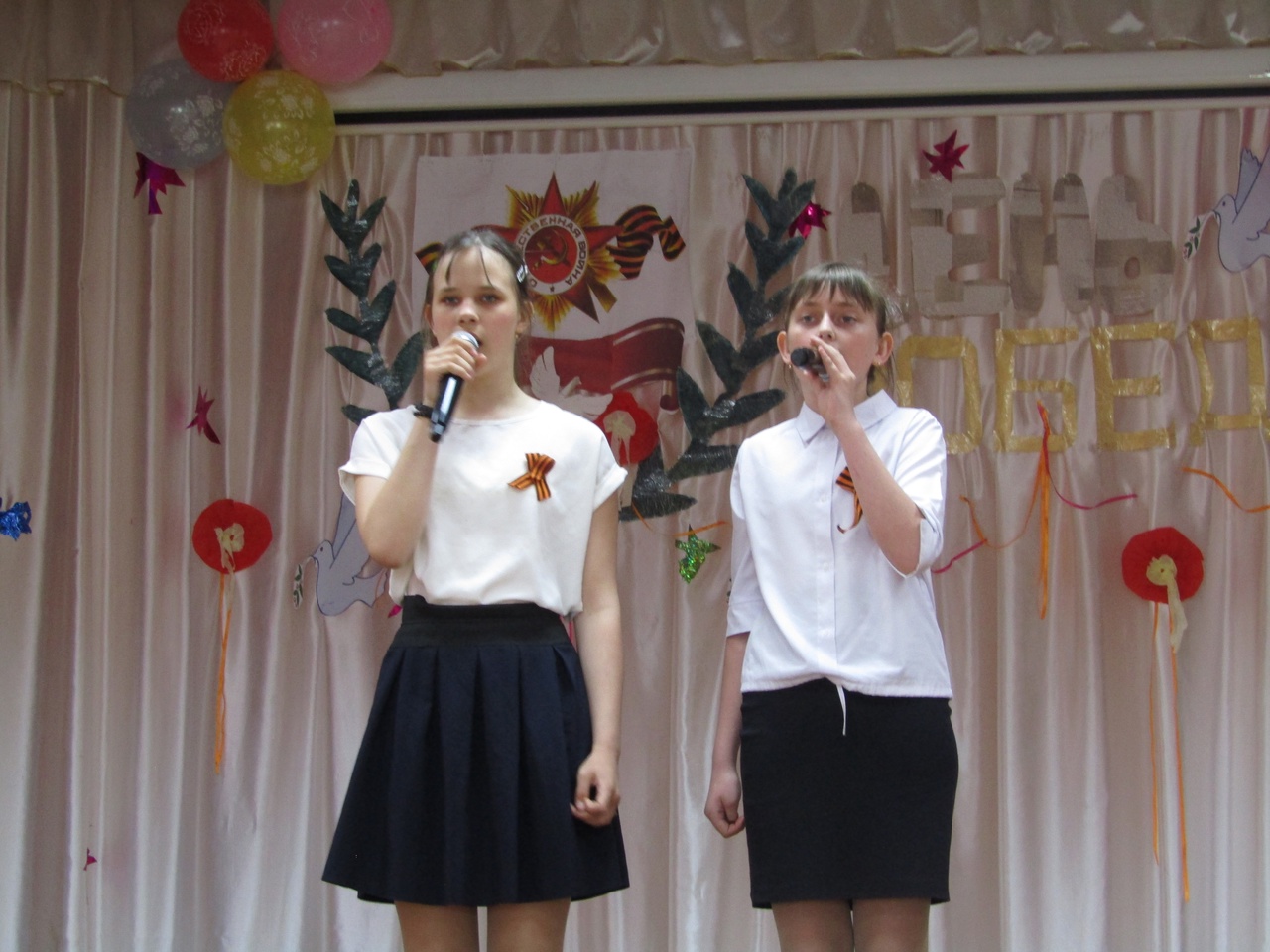 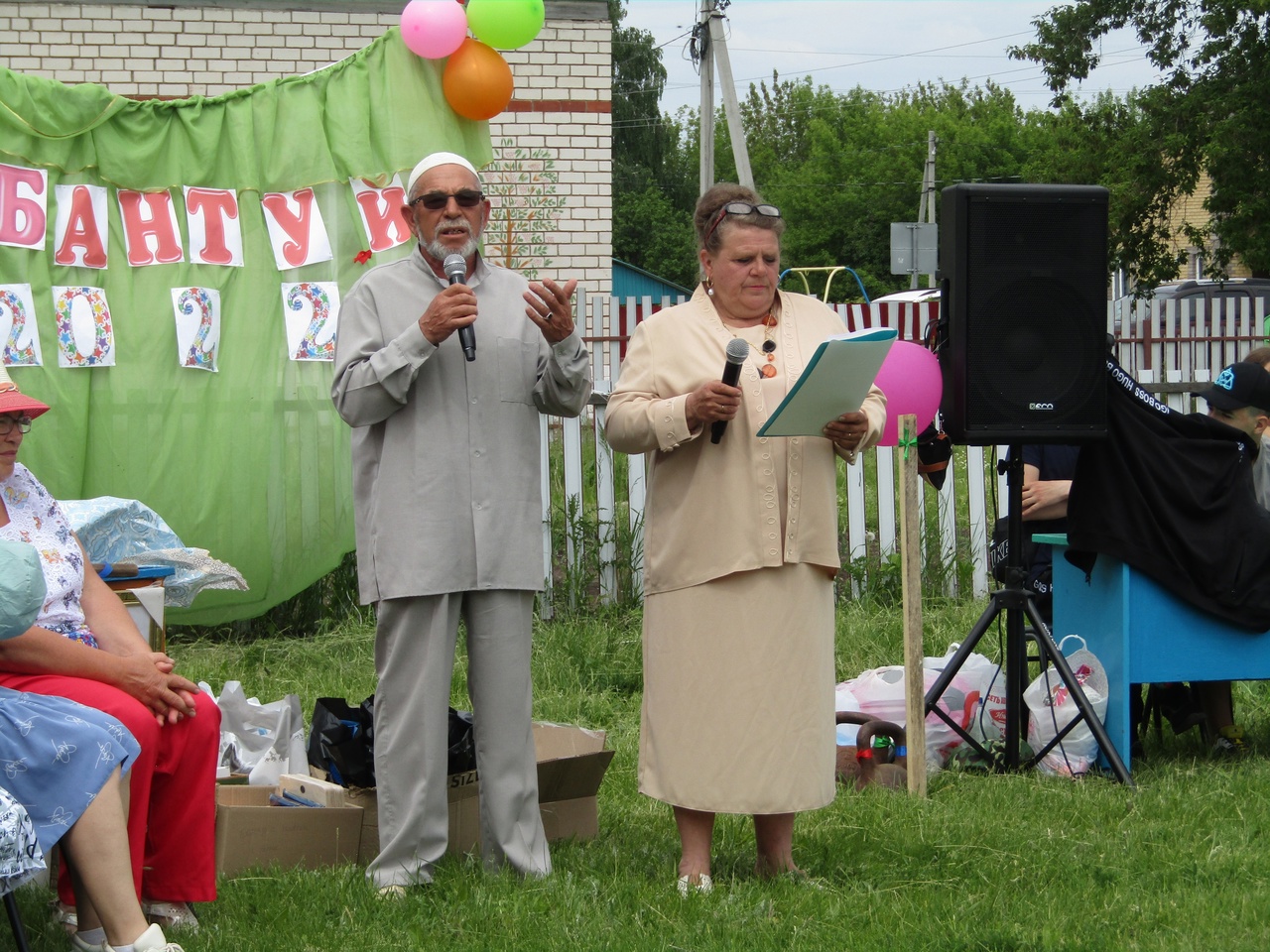 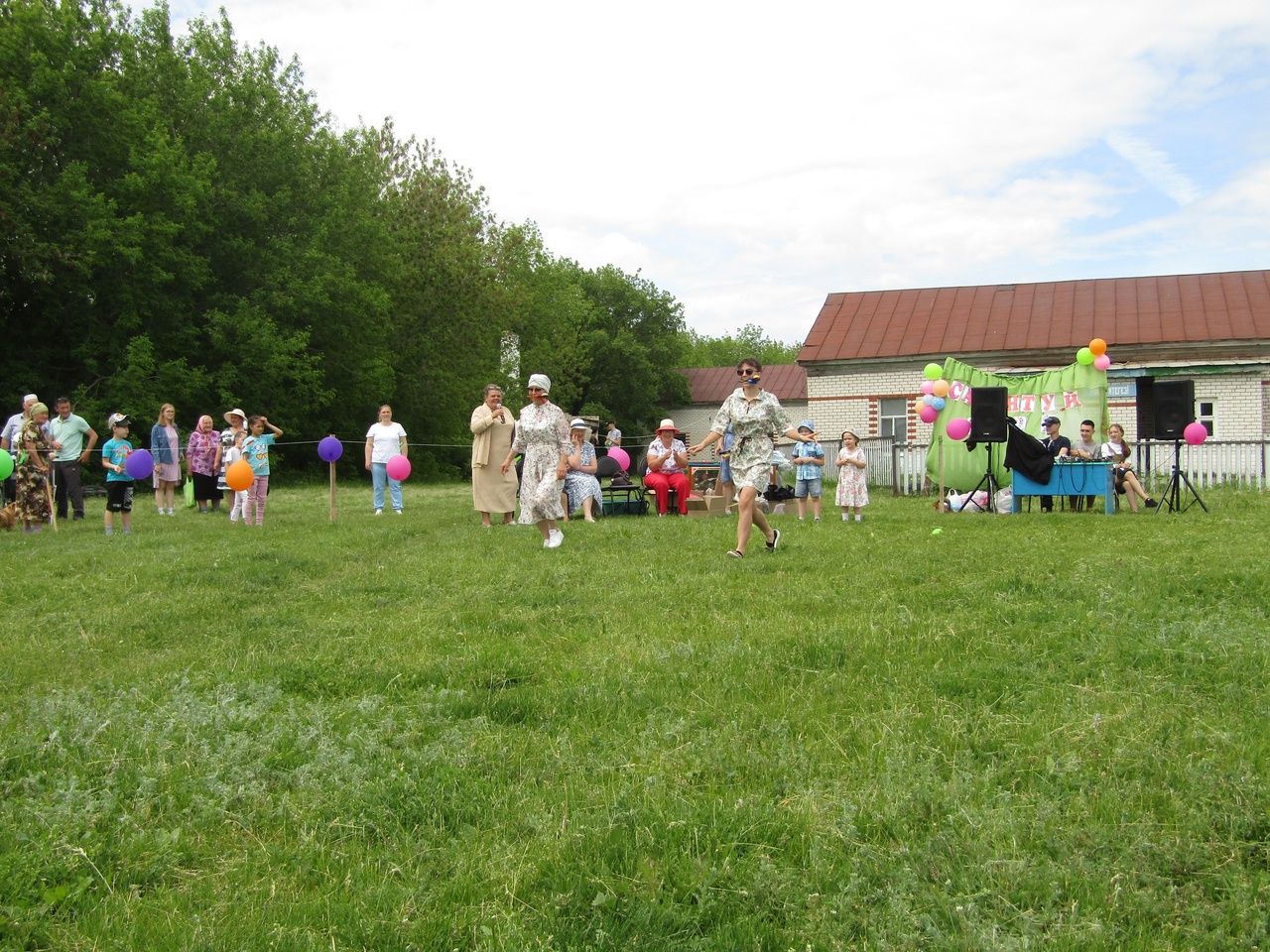 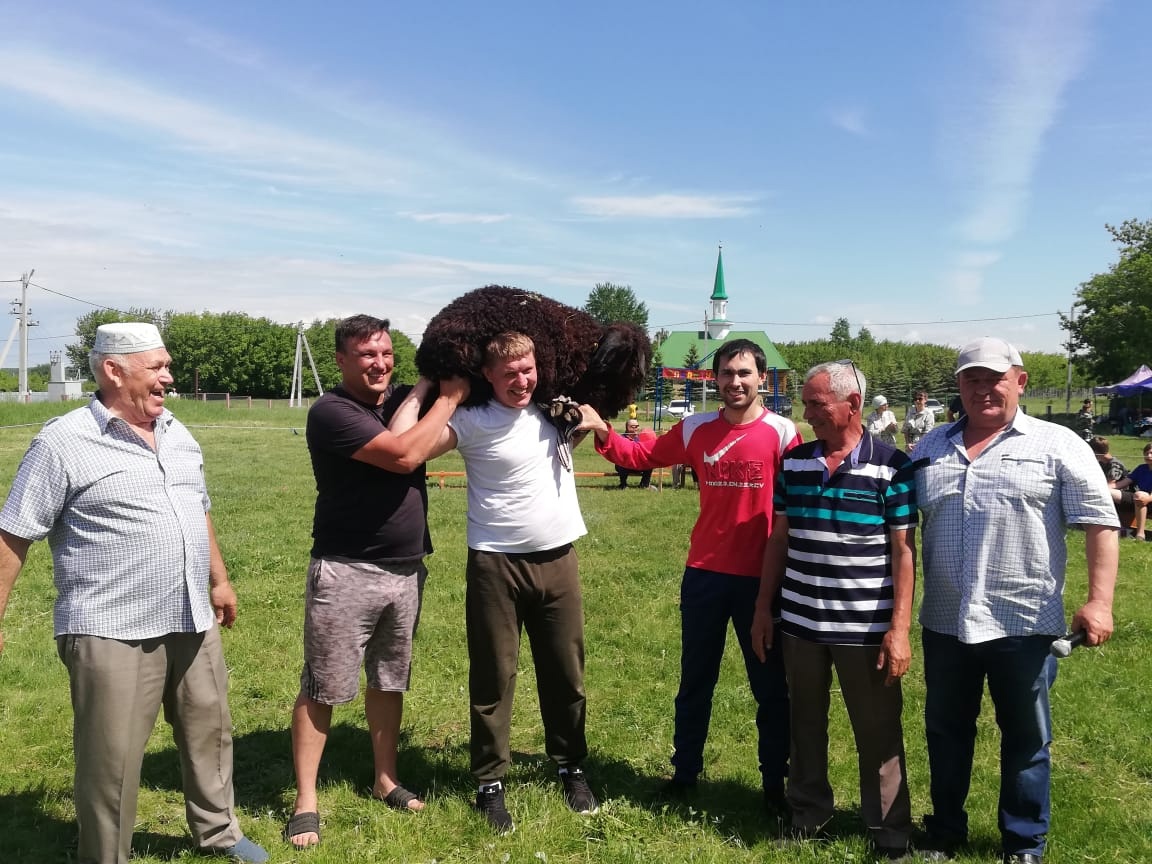 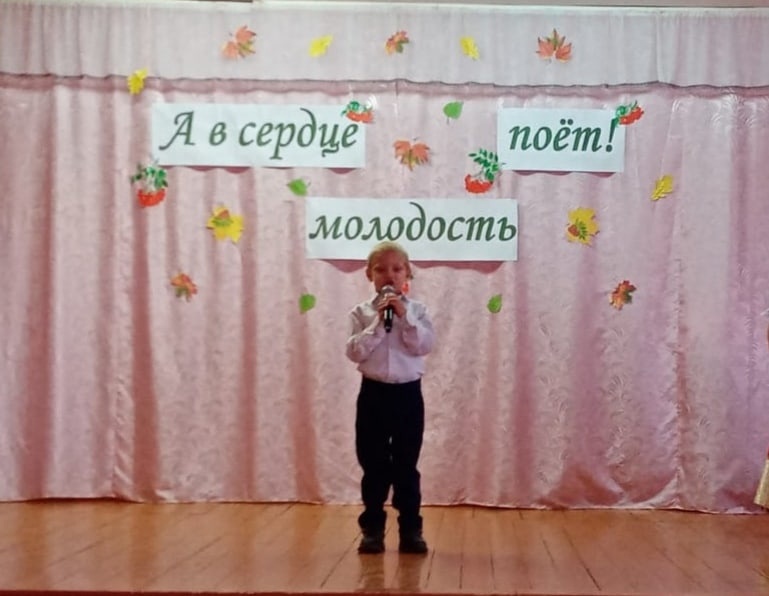 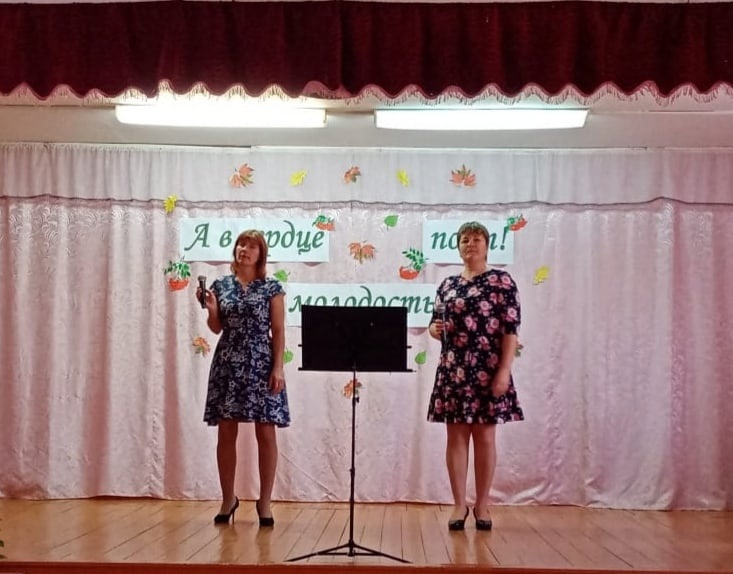 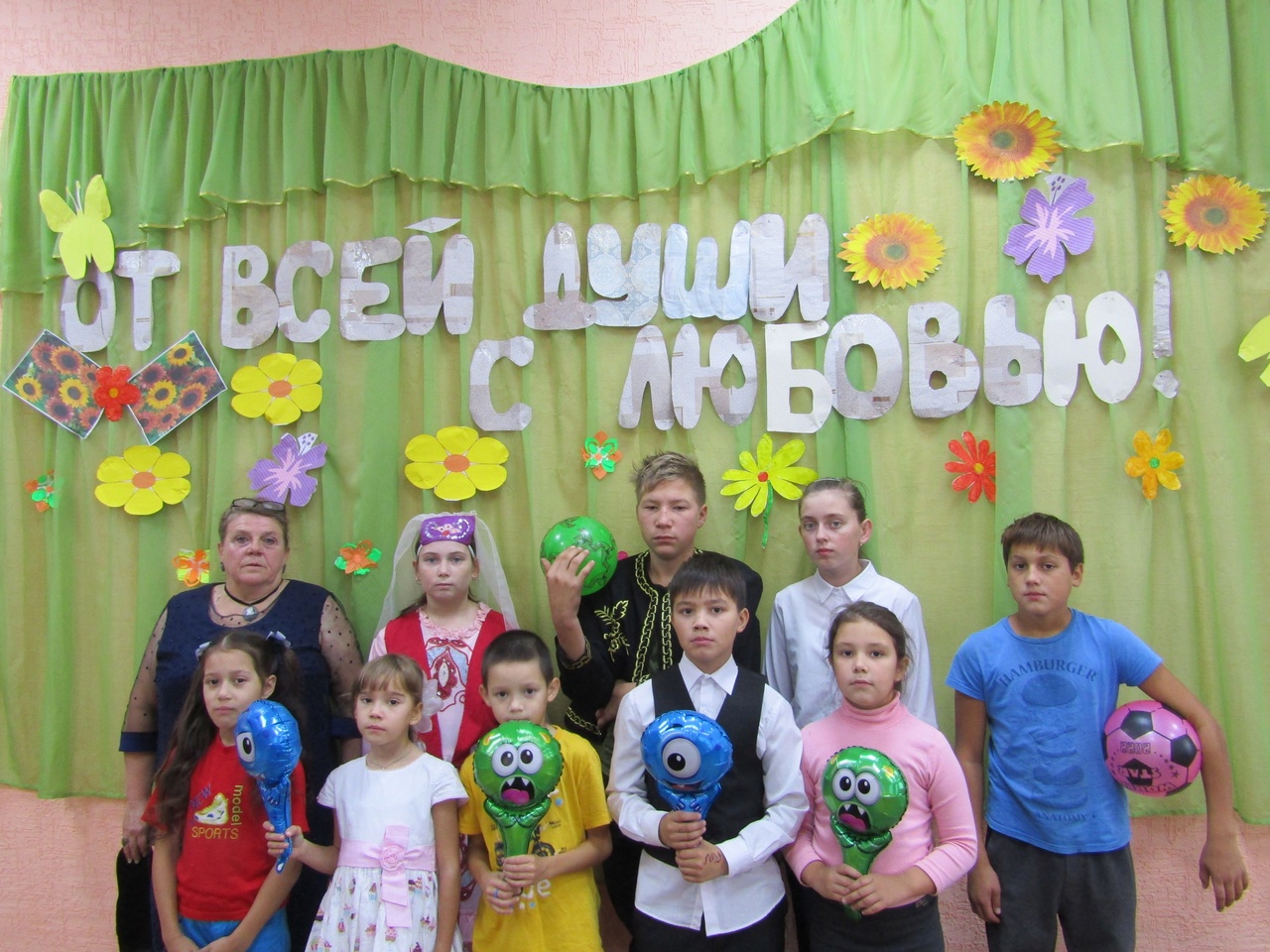 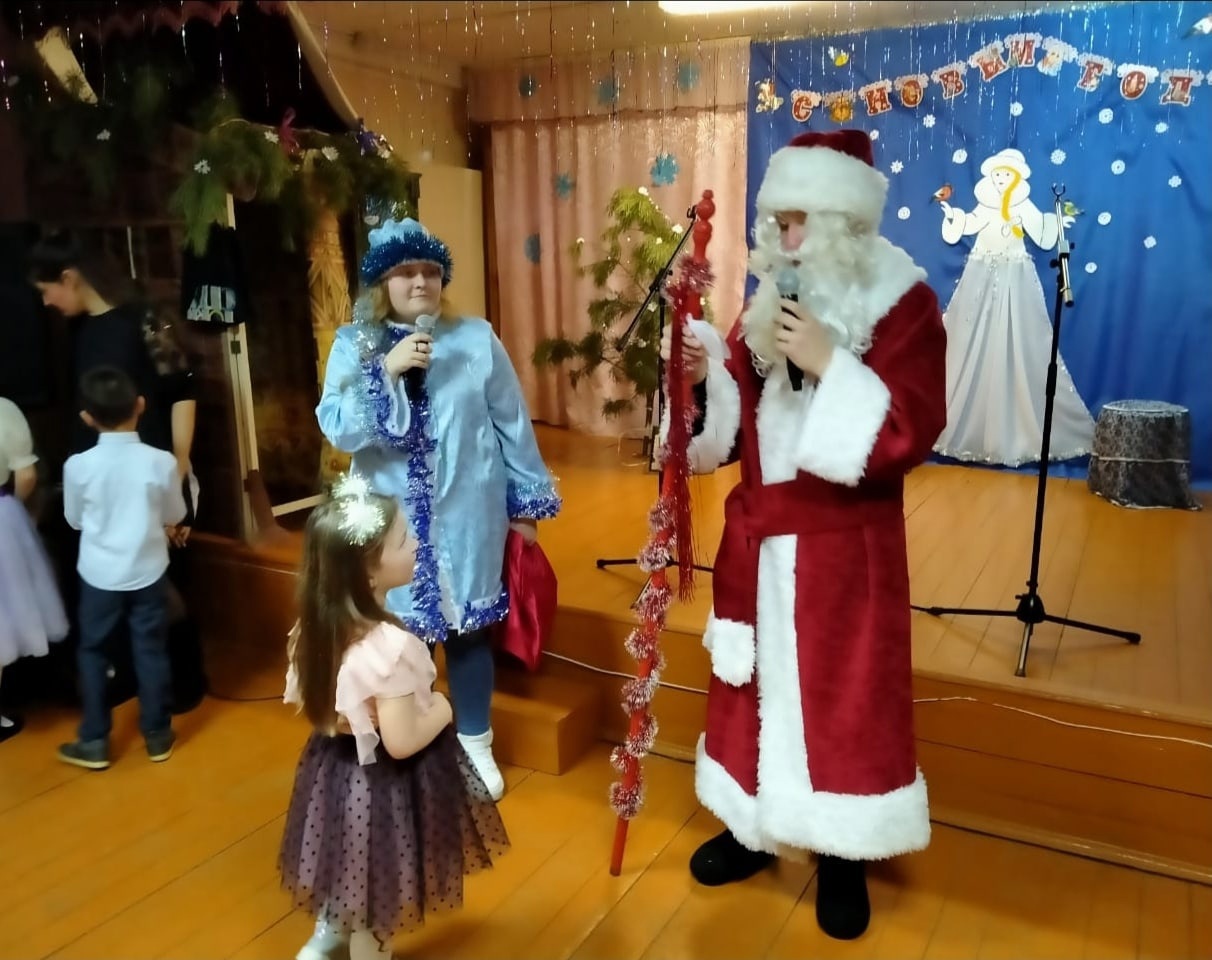 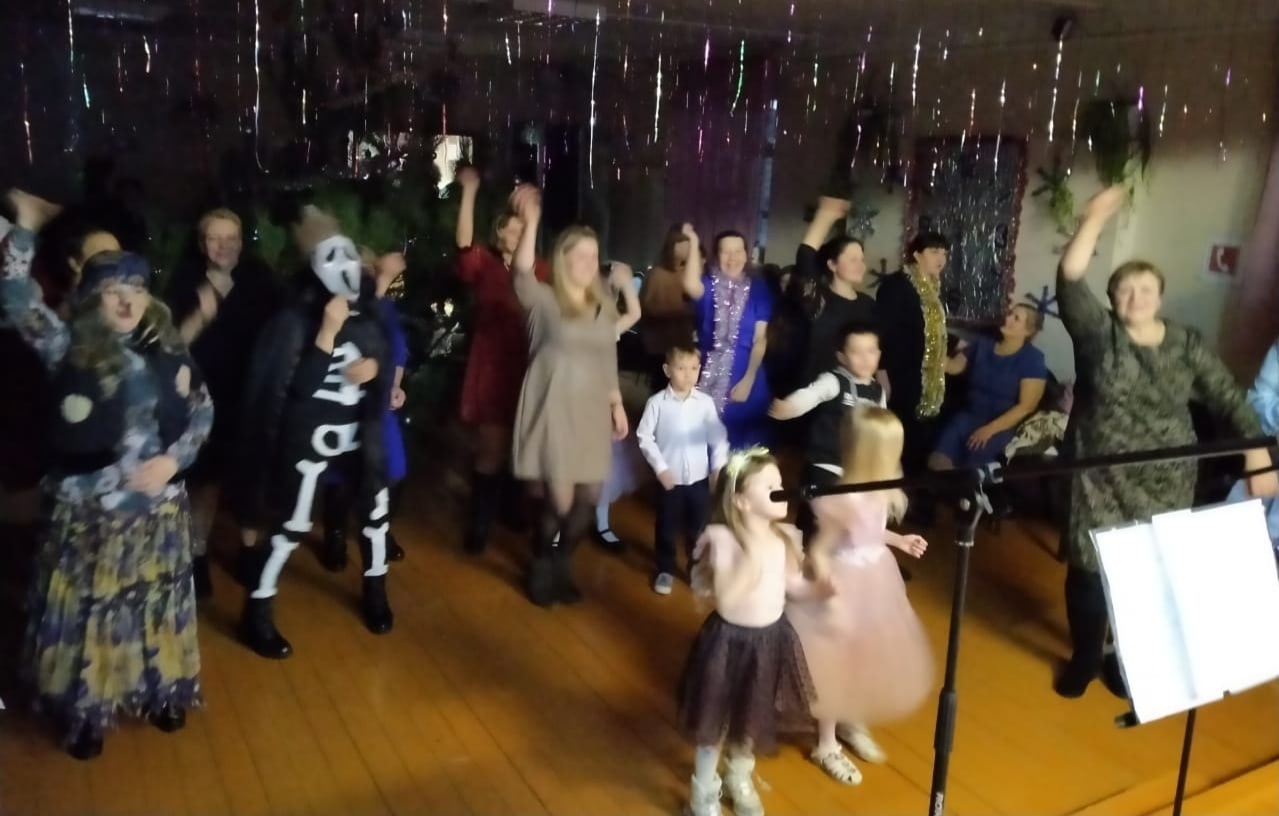 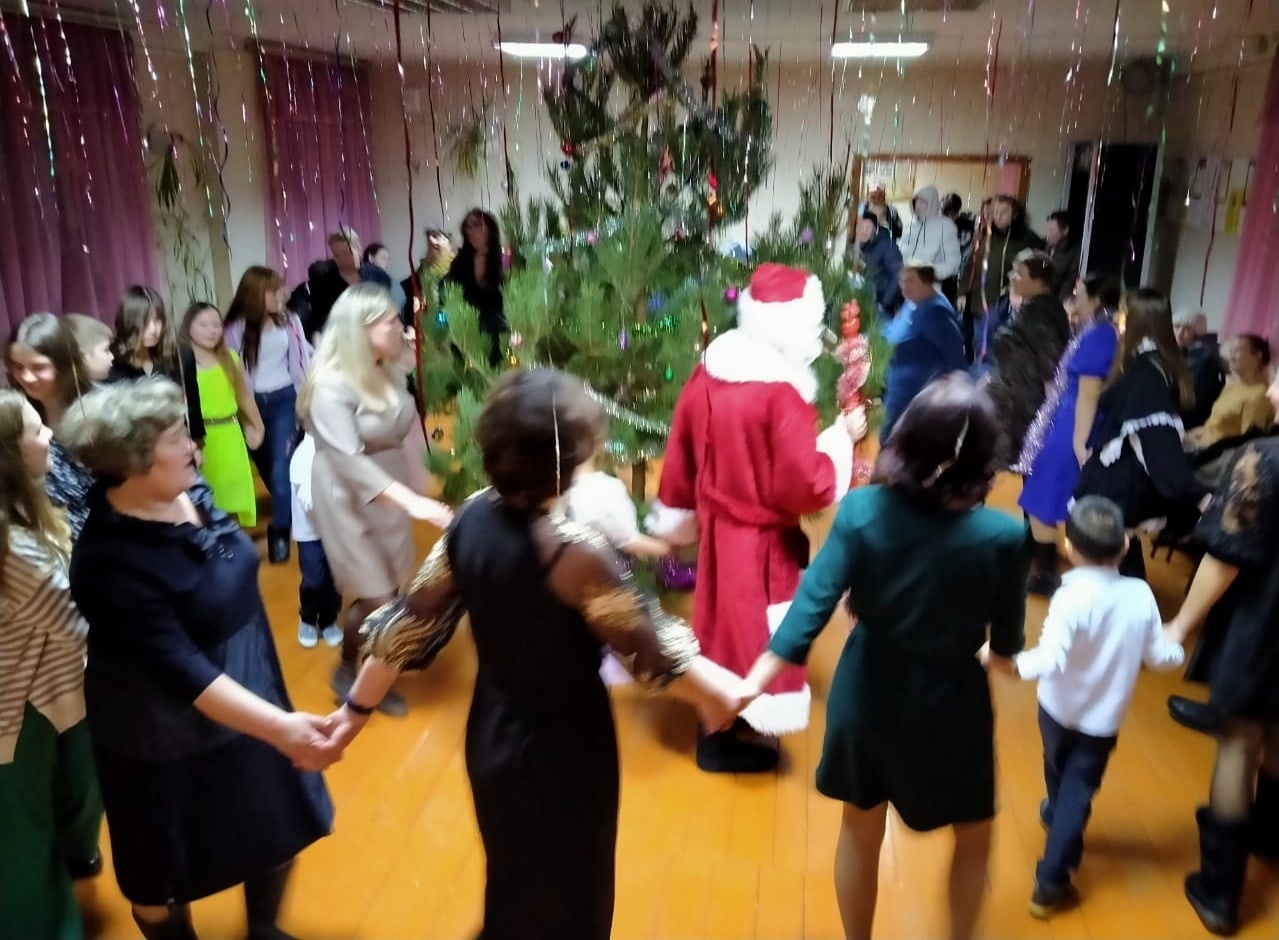 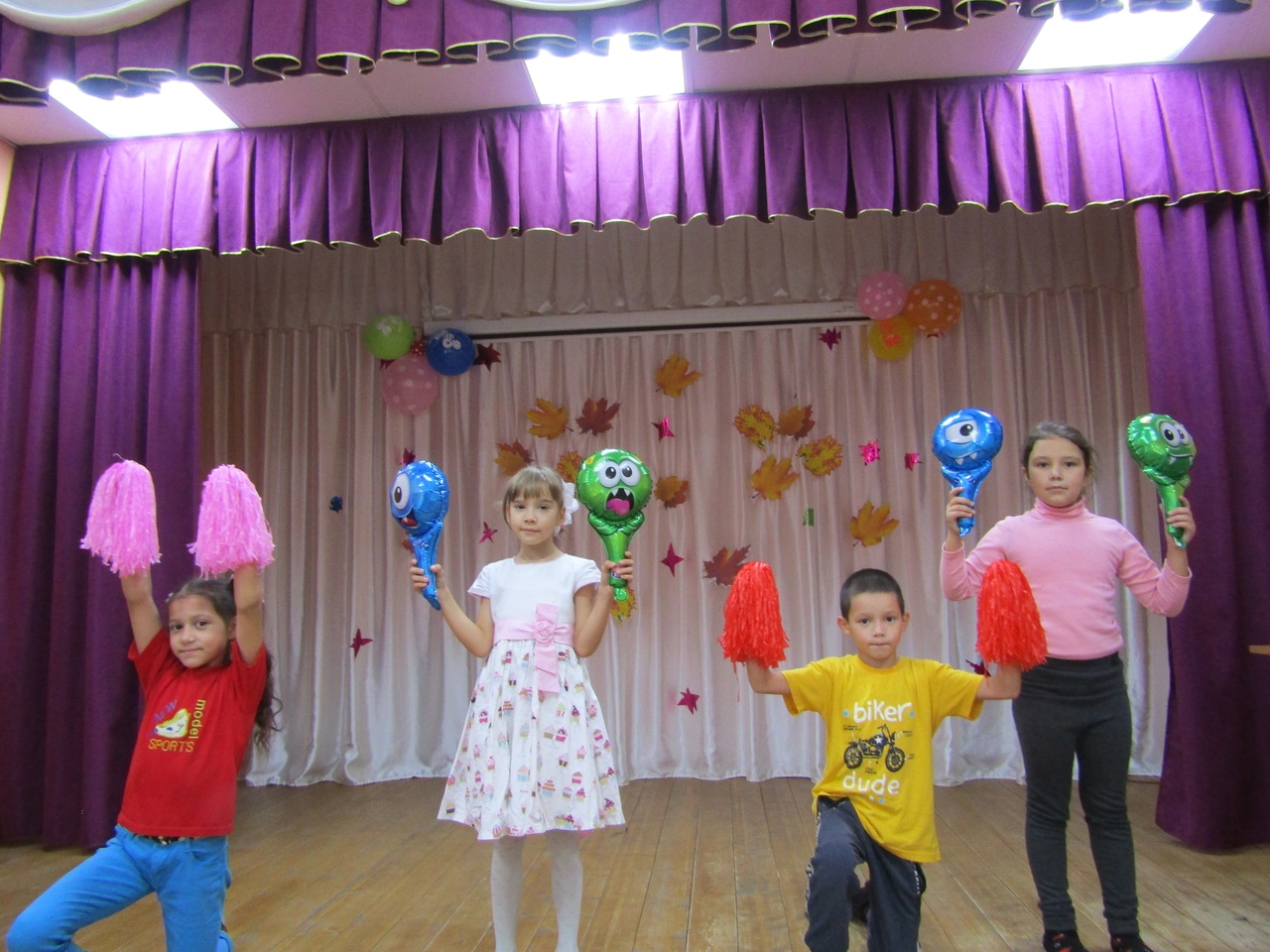 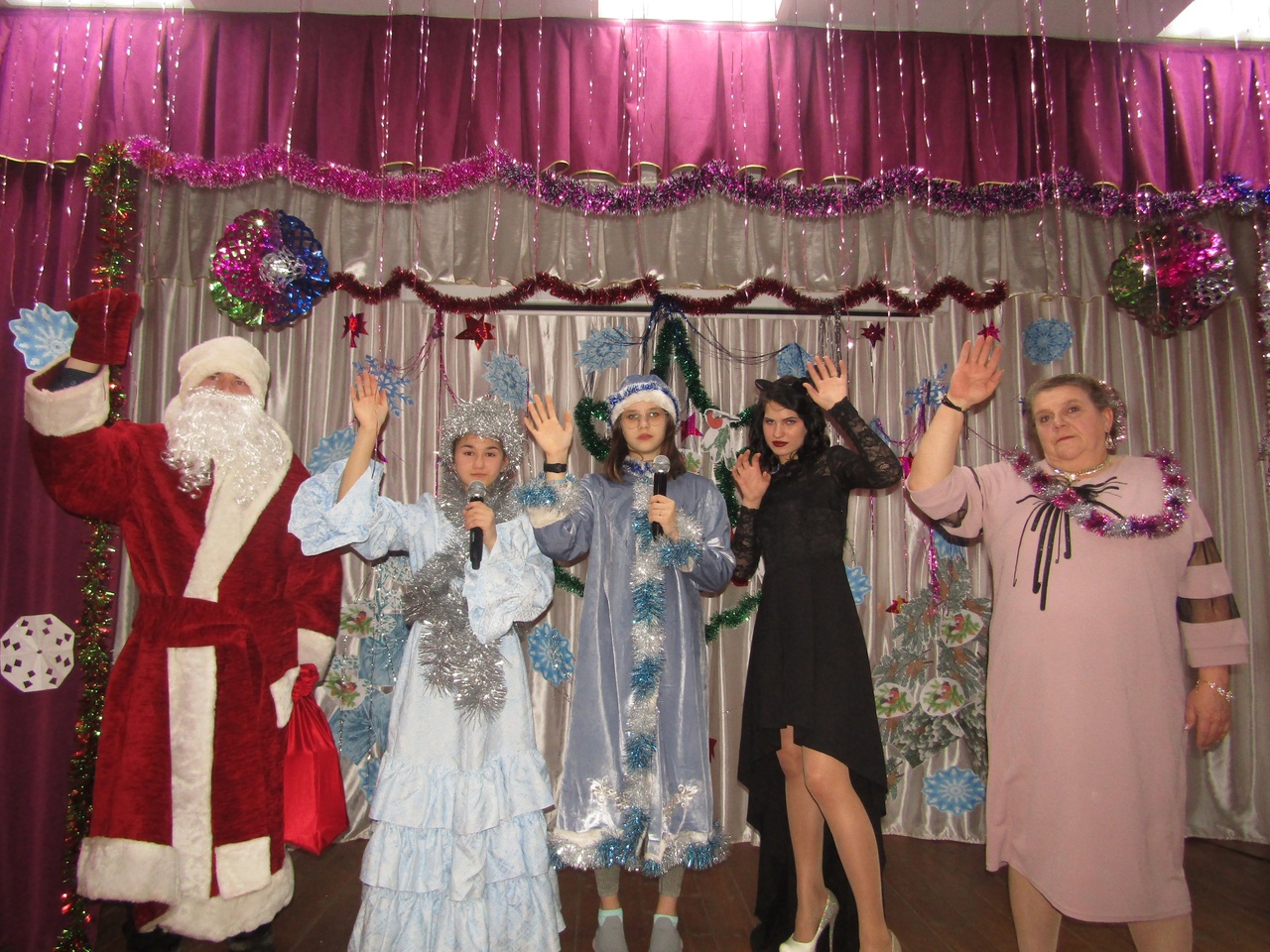 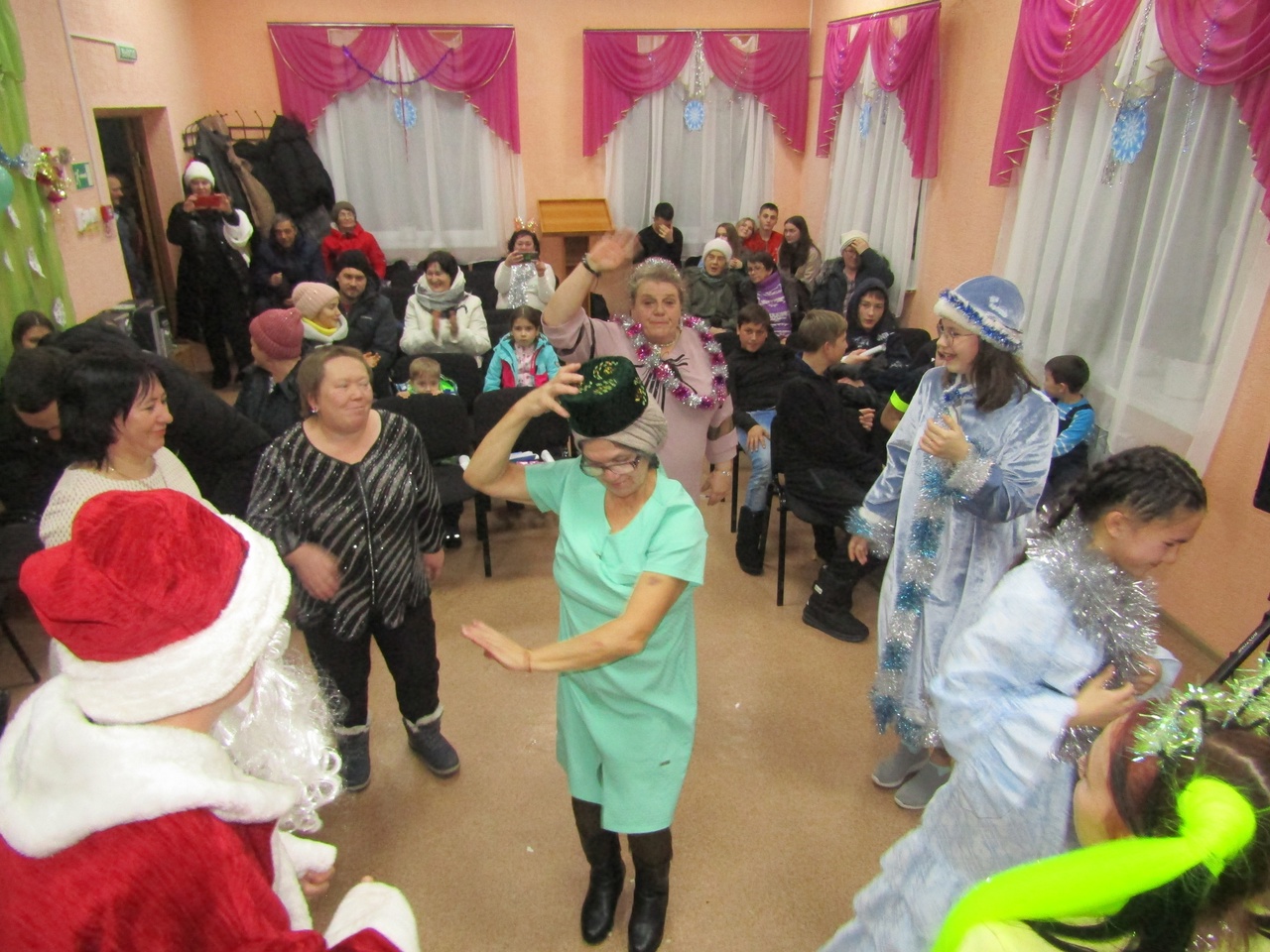 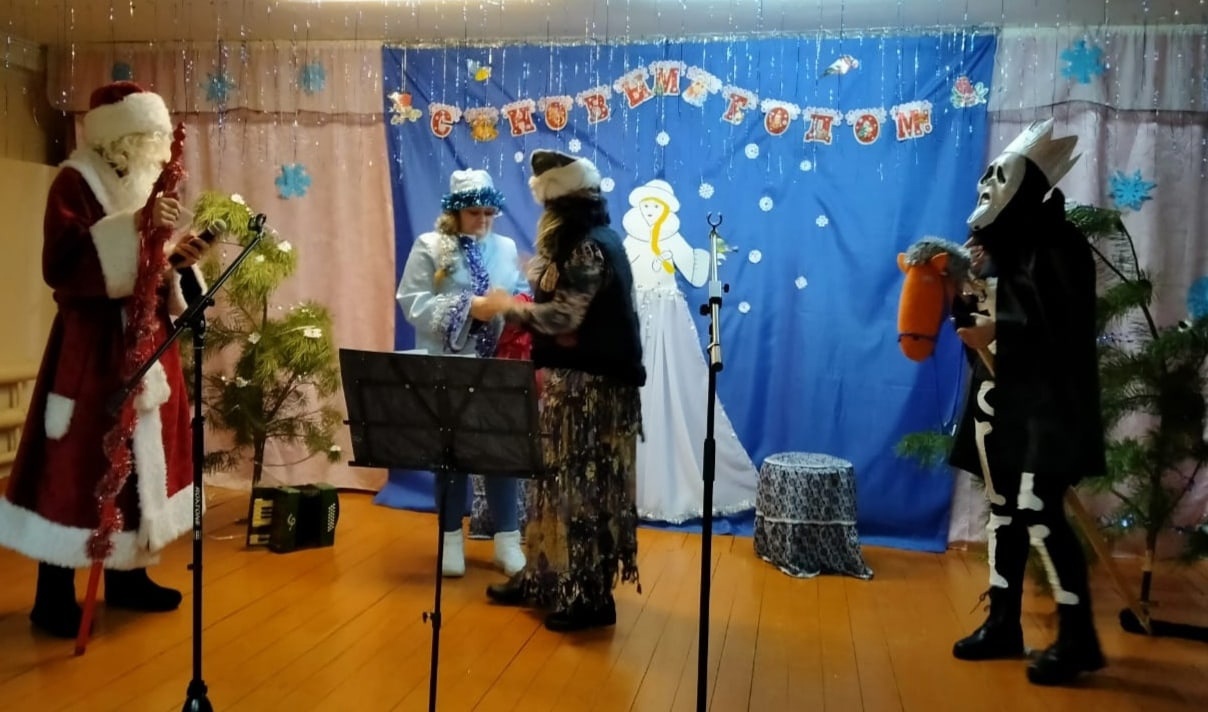 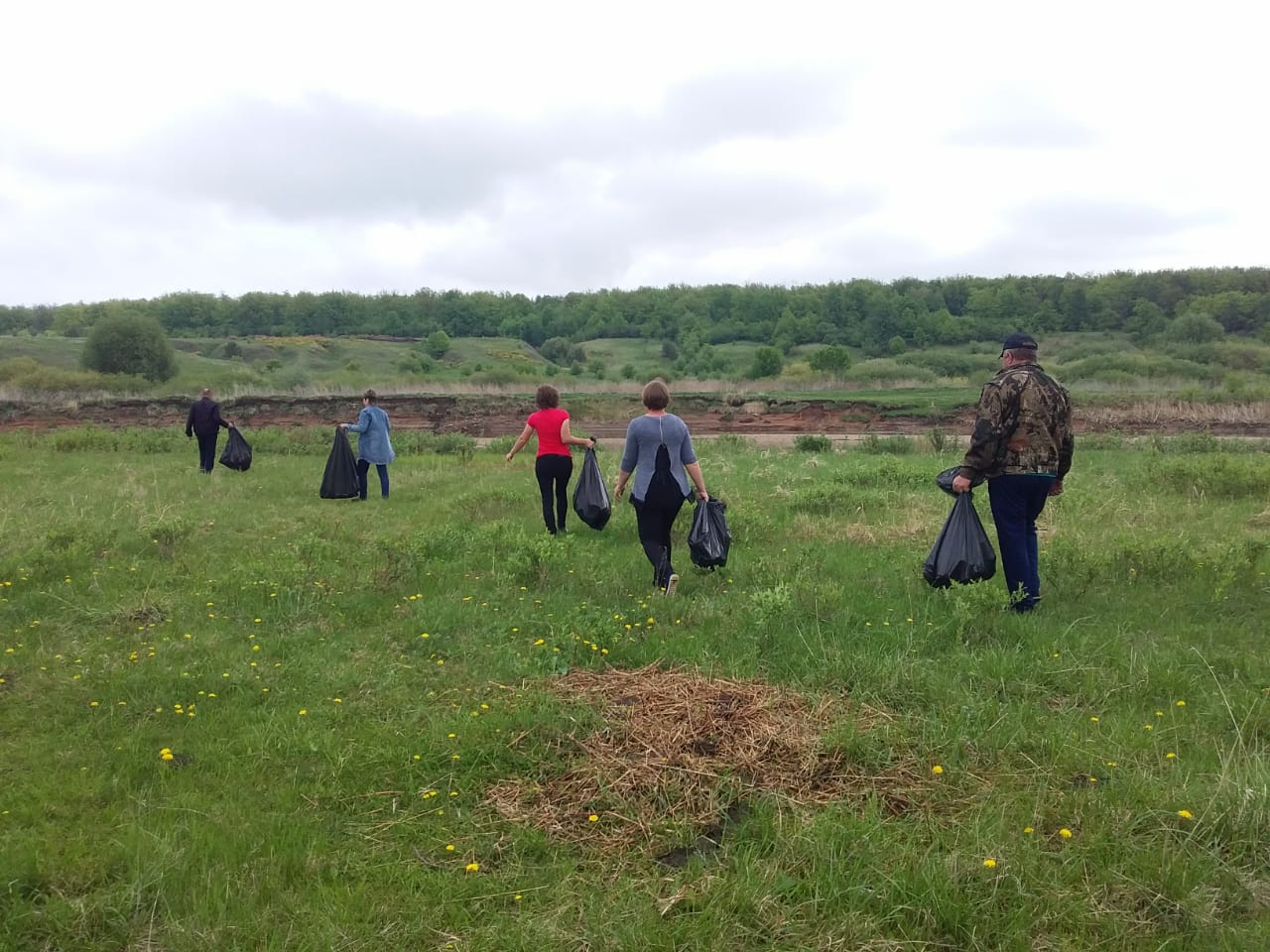 Собираемость налогов в поселении  тыс. руб.
Спасибо за внимание!